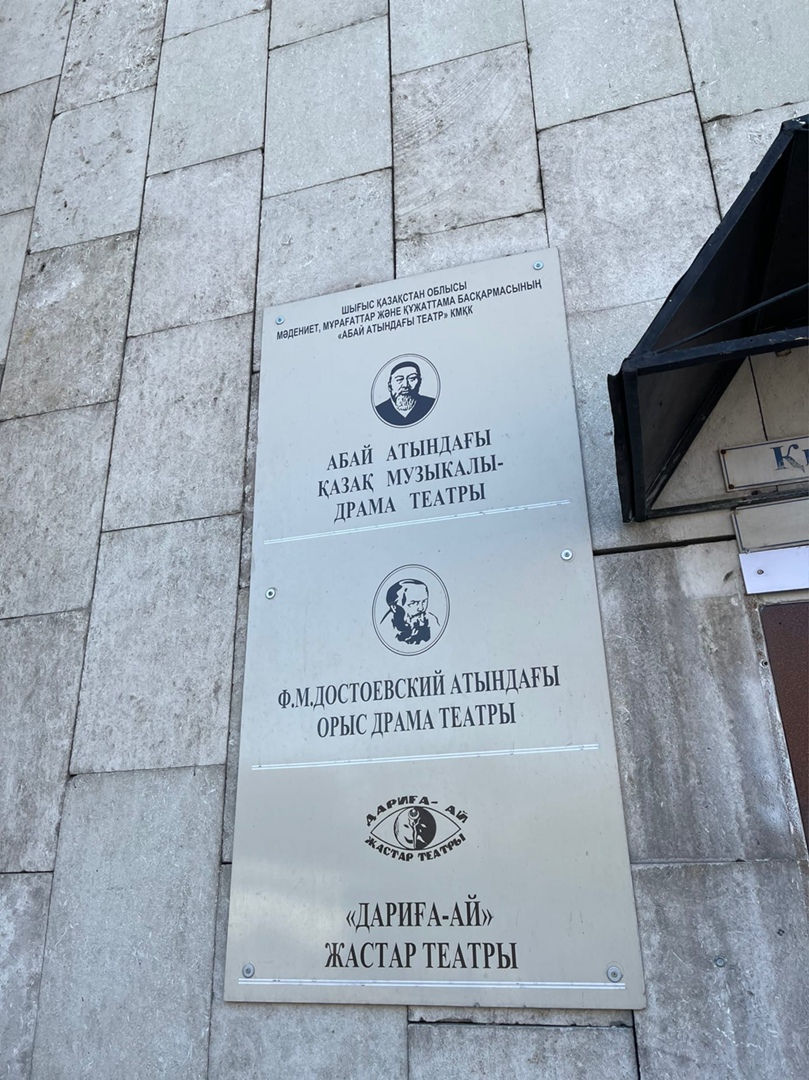 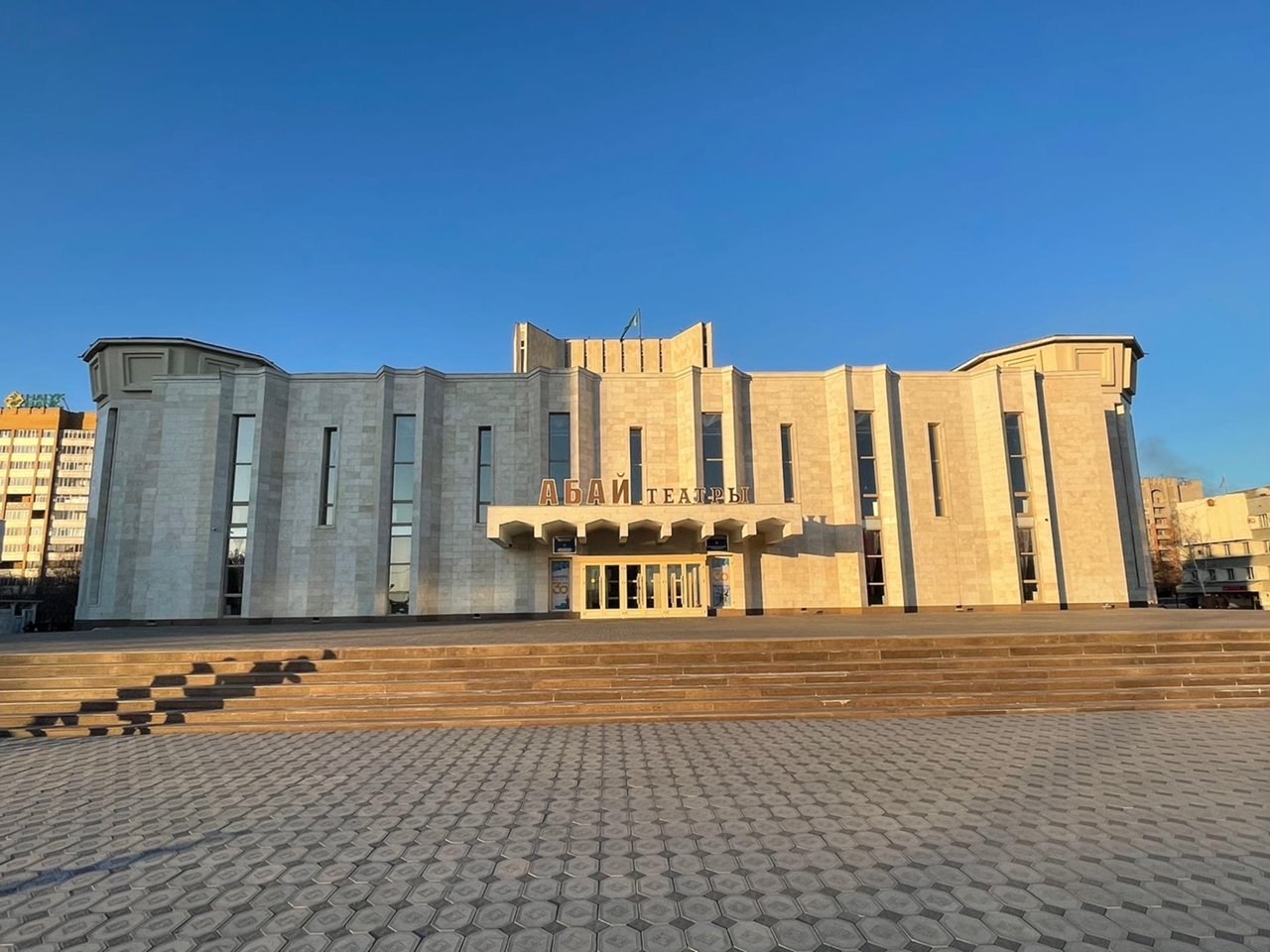 Дуальді оқыту жүйесі- Абай атындағы драма театры
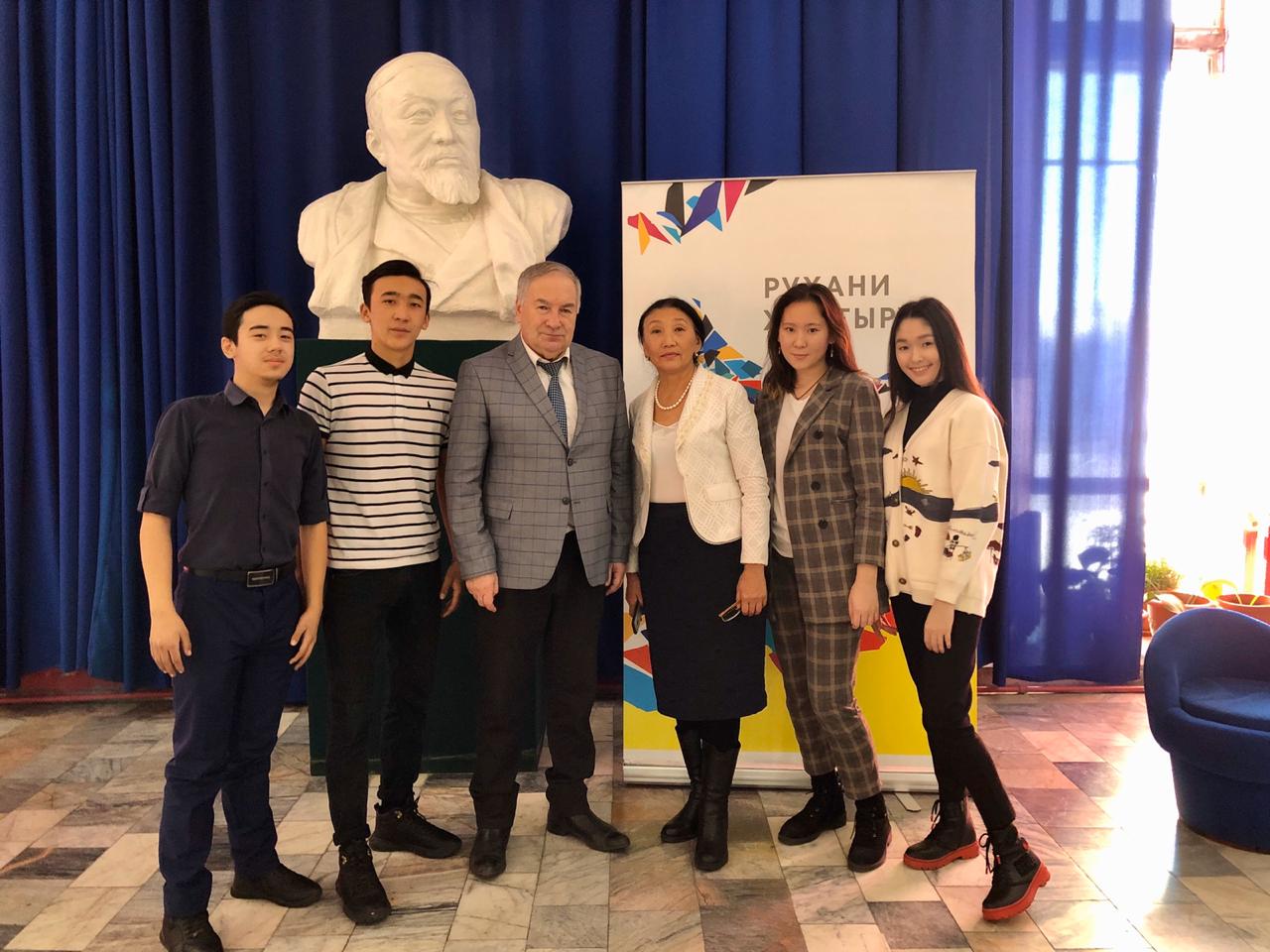 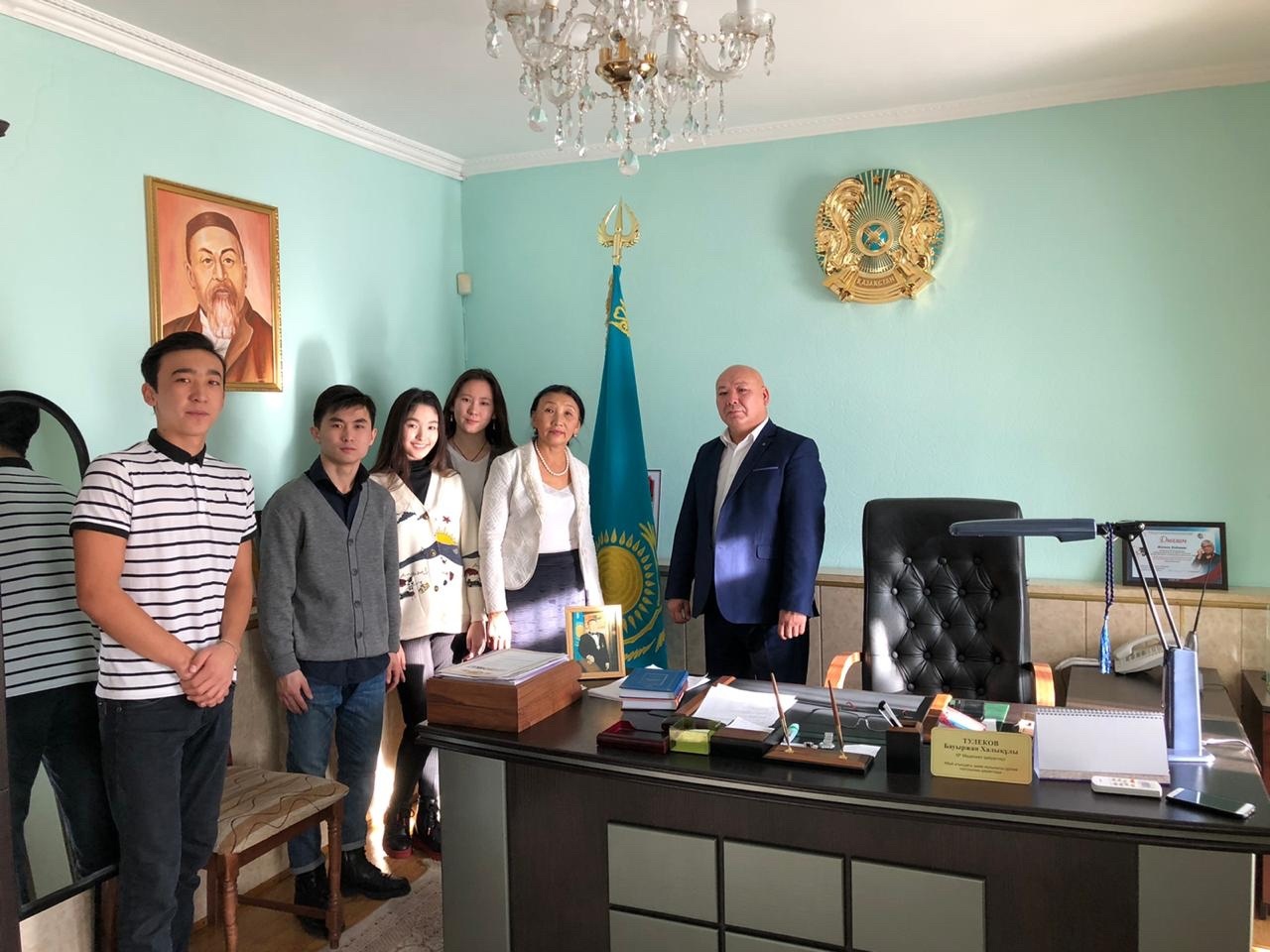 Театр басшыларымен кездесу
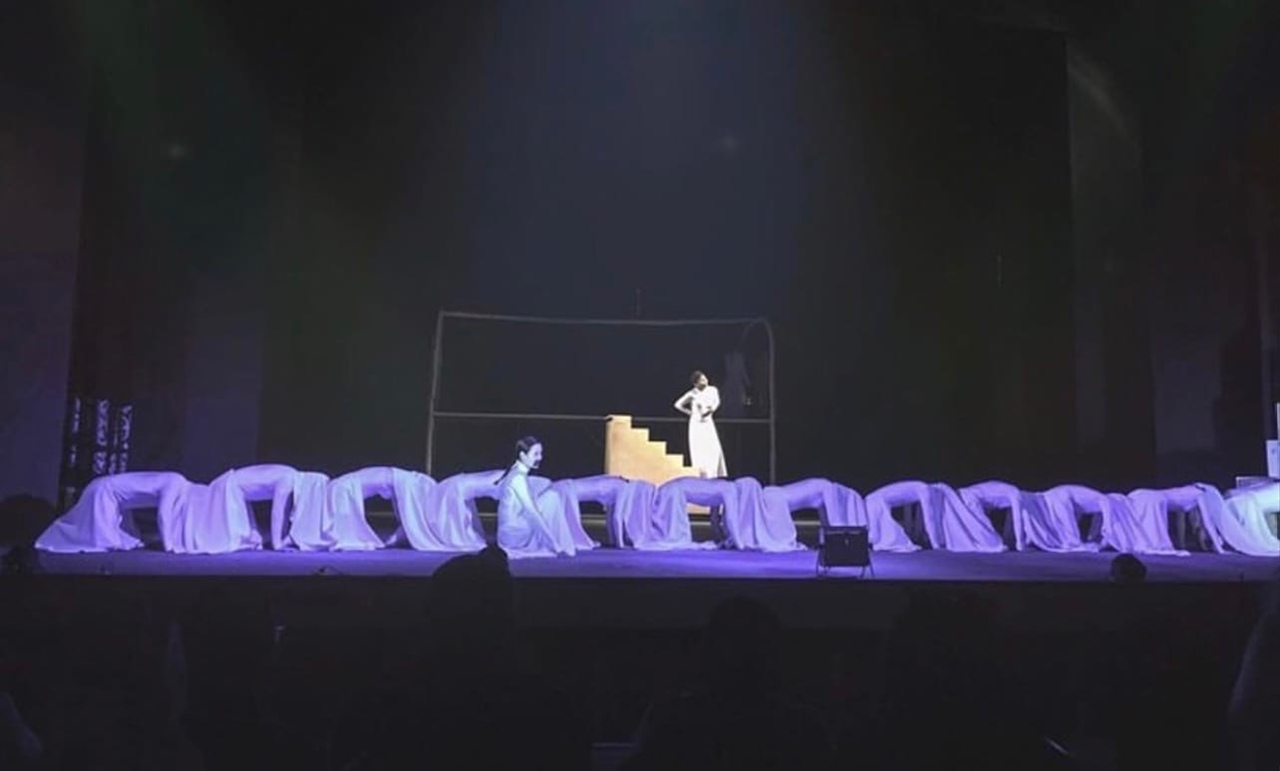 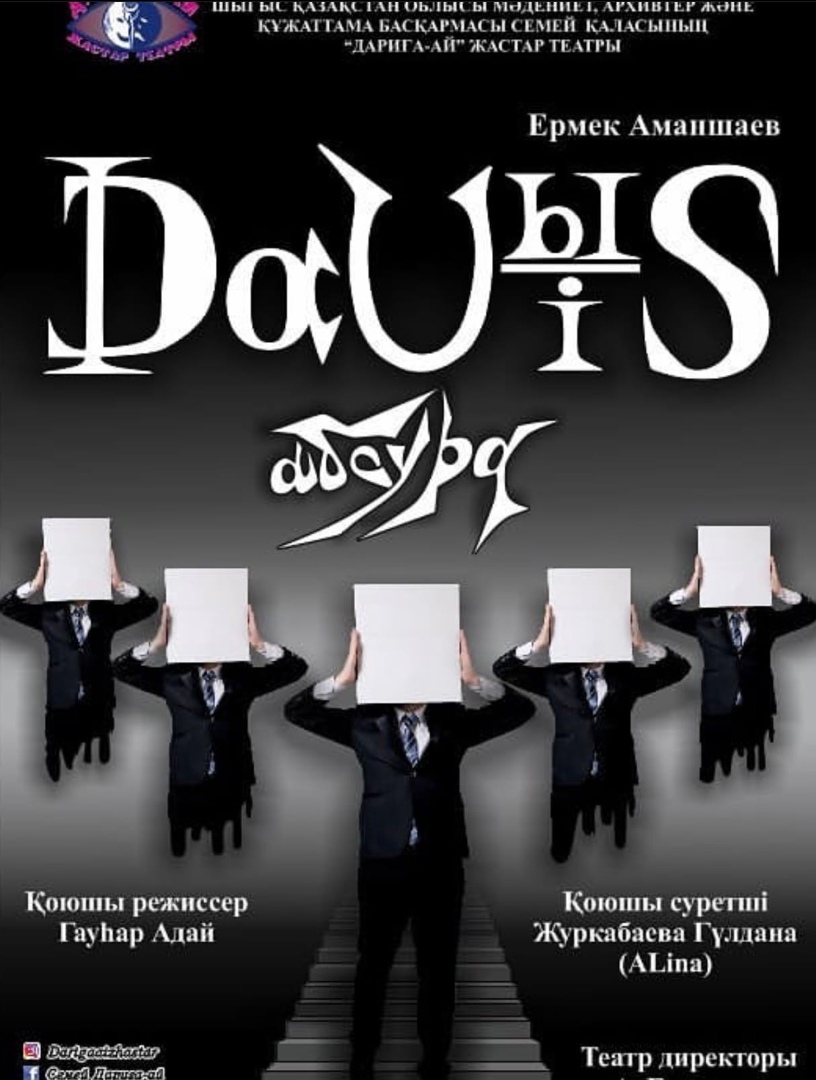 Дариға-ай жастар театрыЕ.Аманшаев«Дауыс немесе дау іс» спектаклі
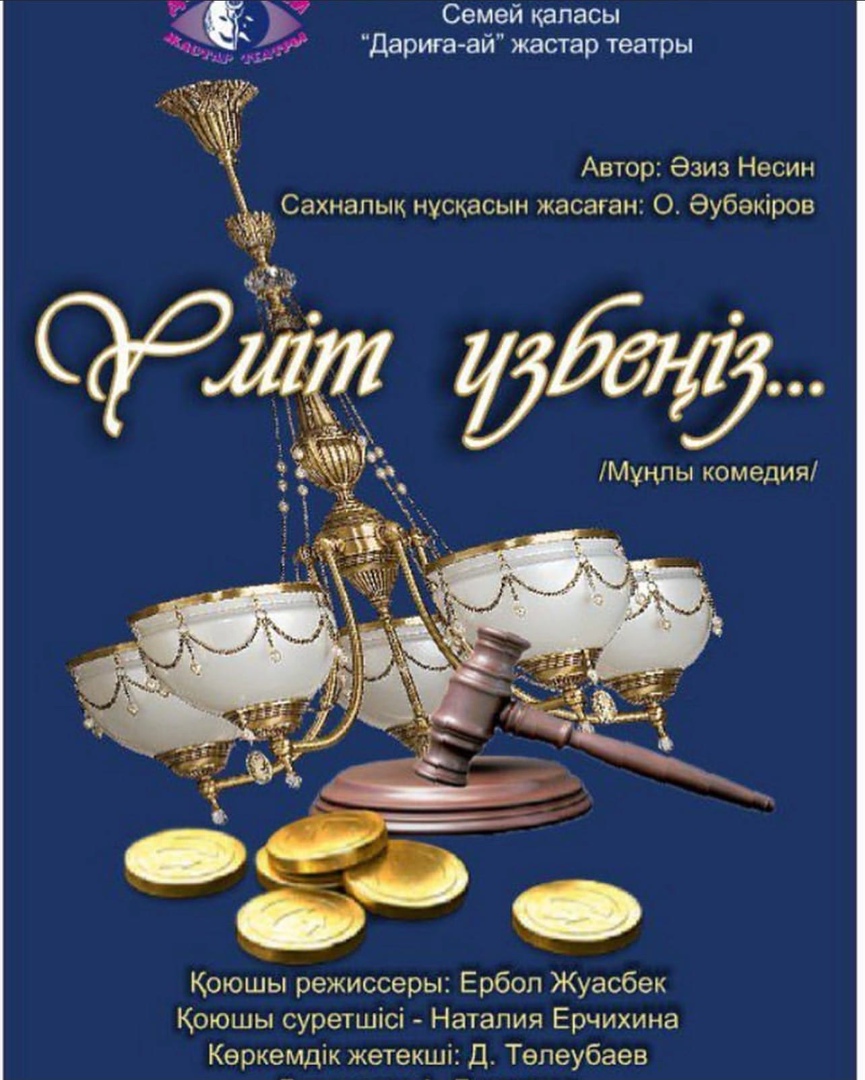 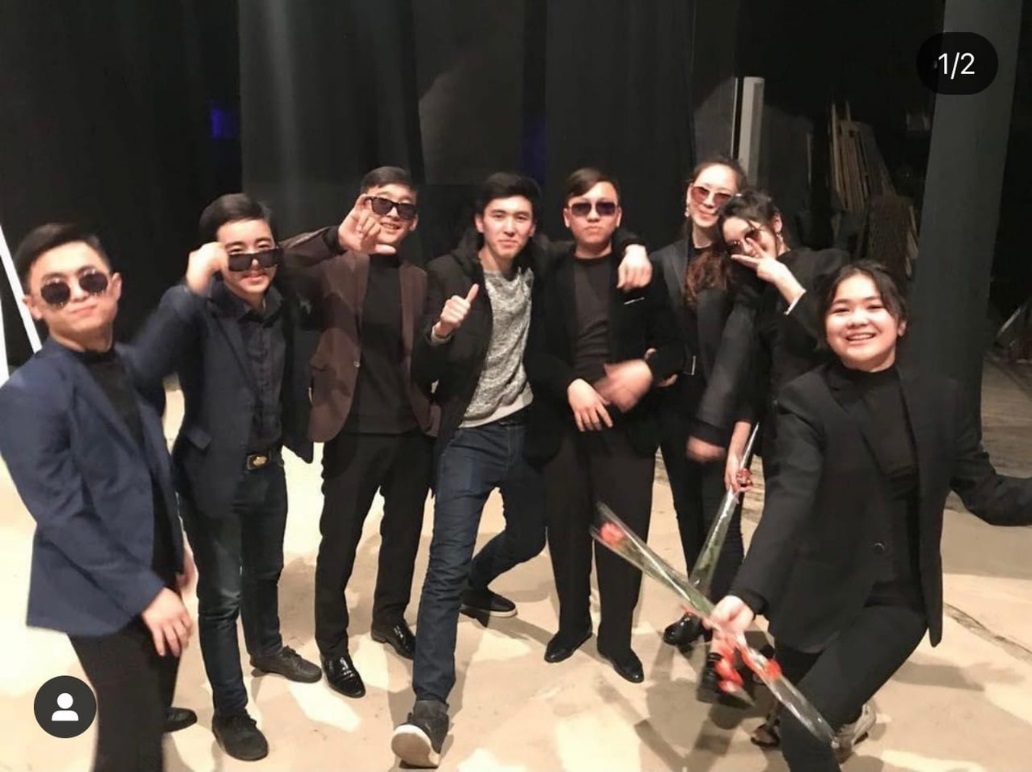 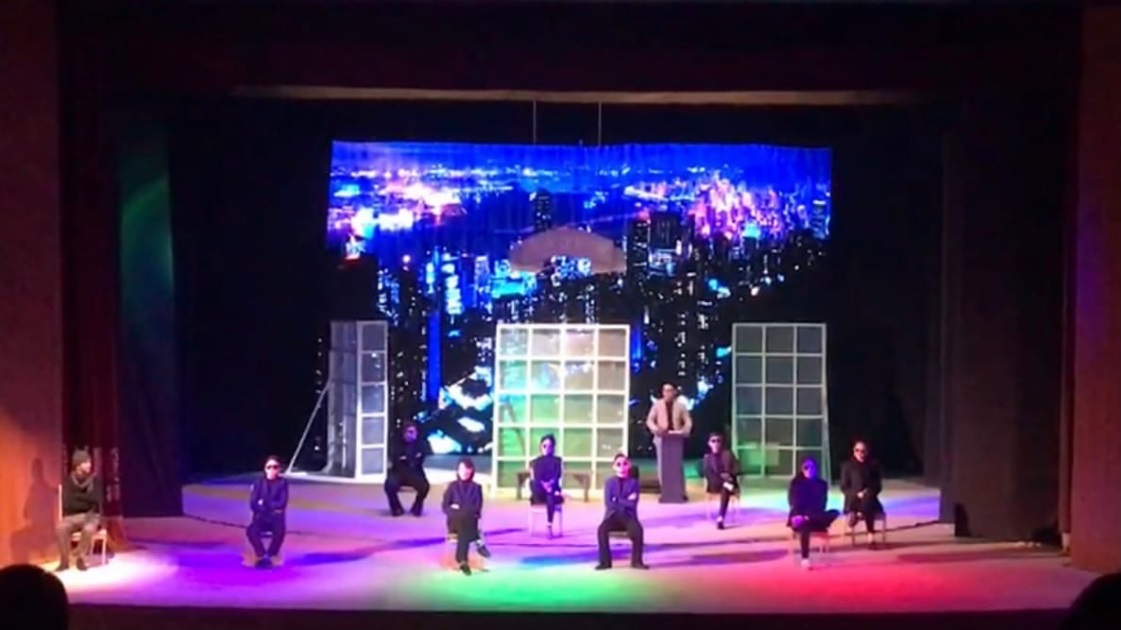 Дариға-ай жастар театрыӘ.Несин«Үміт үзбеңіз»
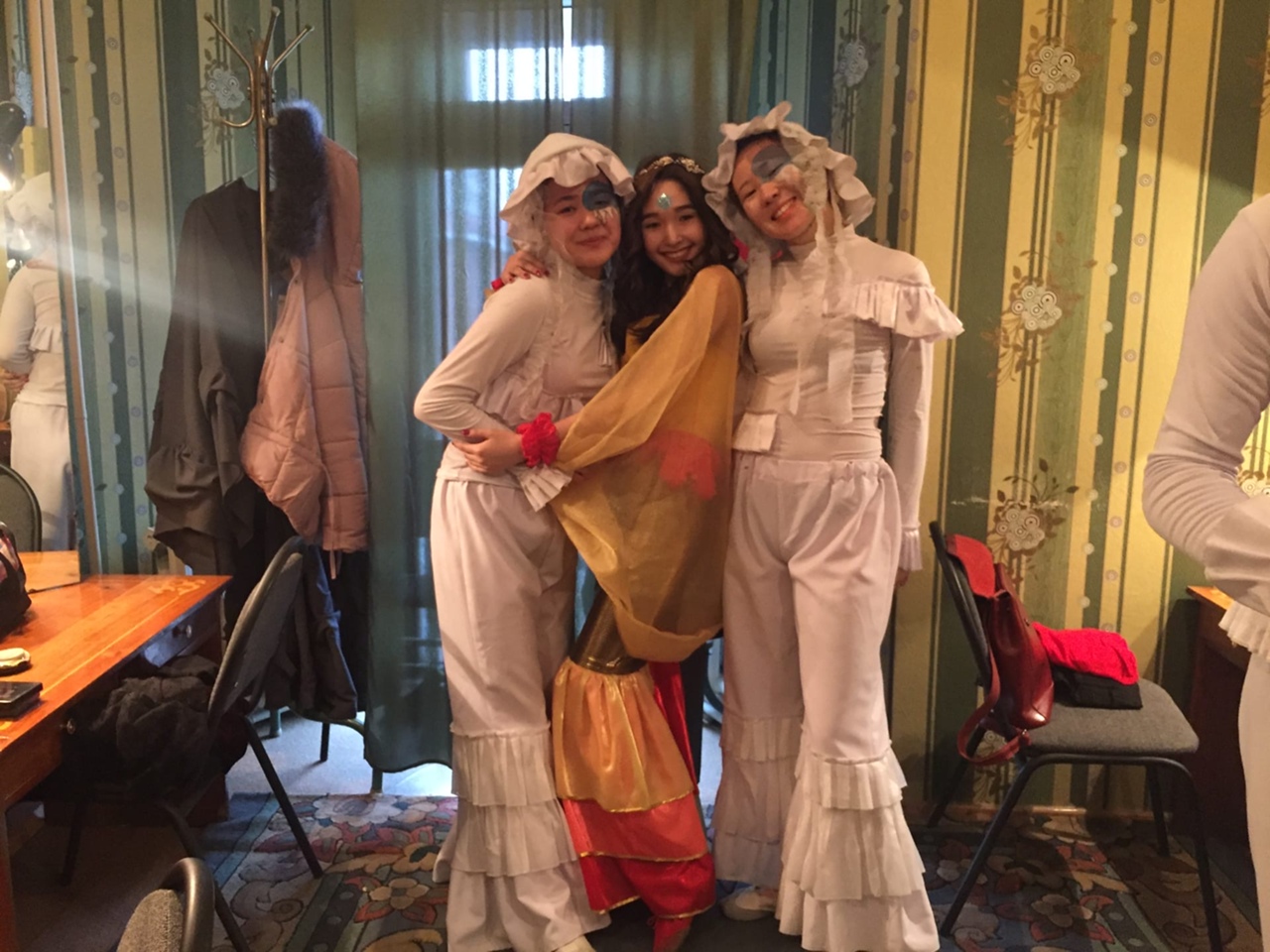 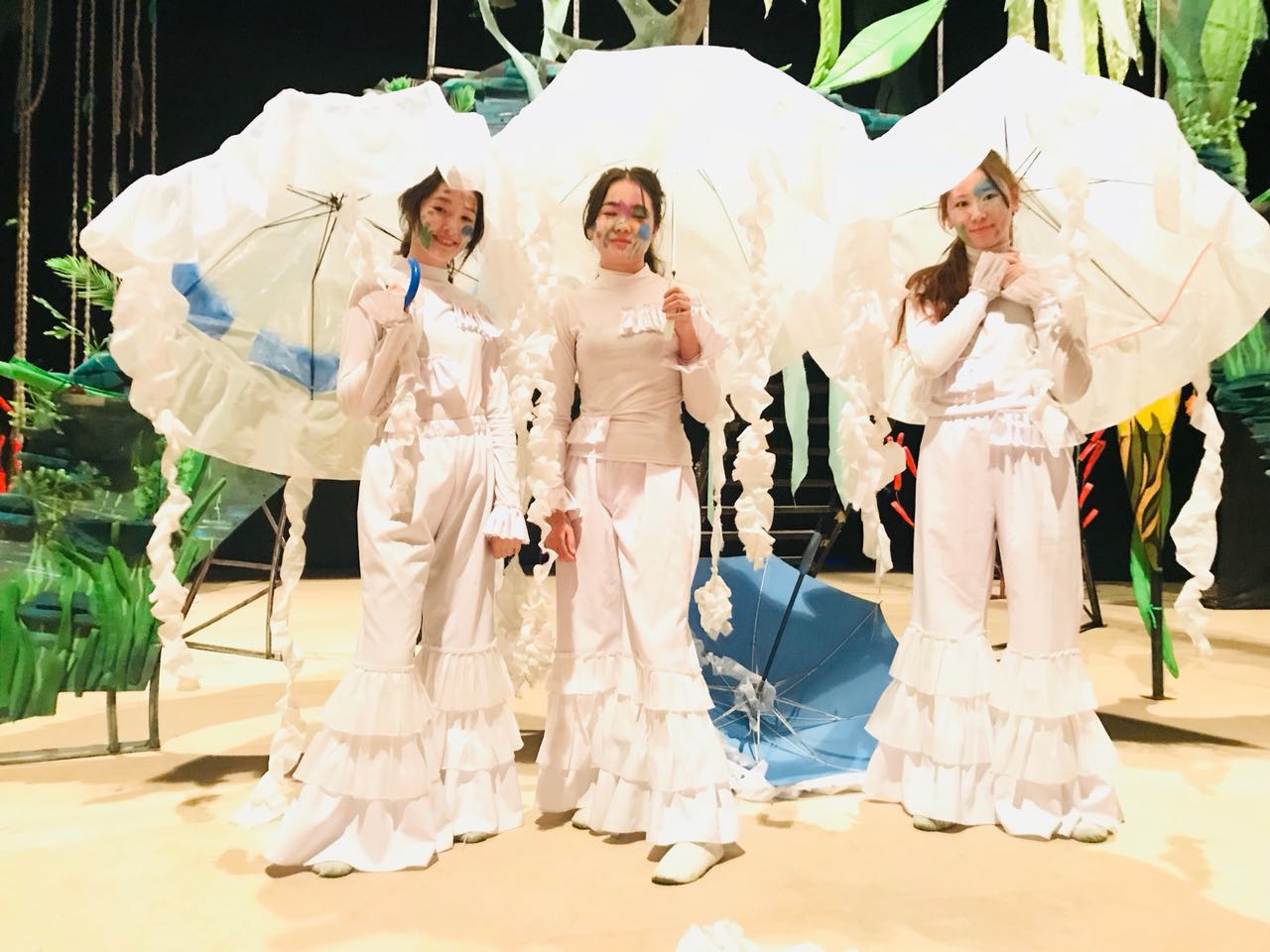 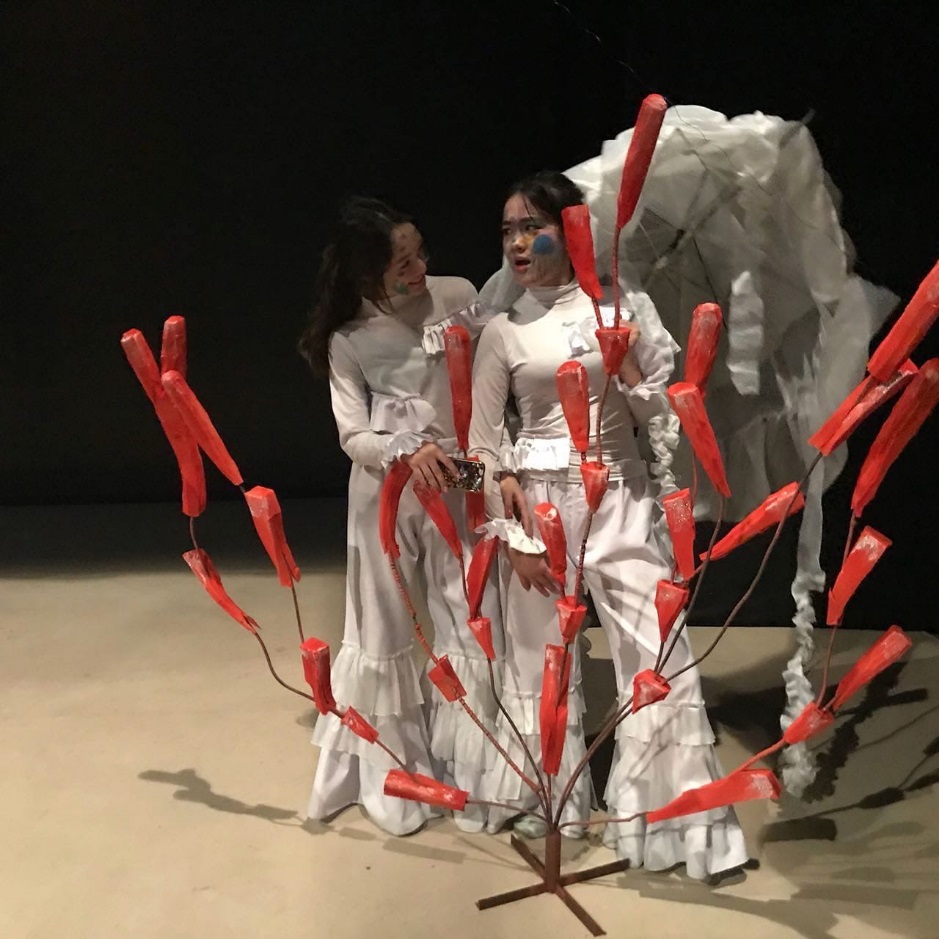 Дариға-ай жастар театры«Теңіз астындағы жаңа жыл» ертегісіРежиссері: Төлеубаев Д.
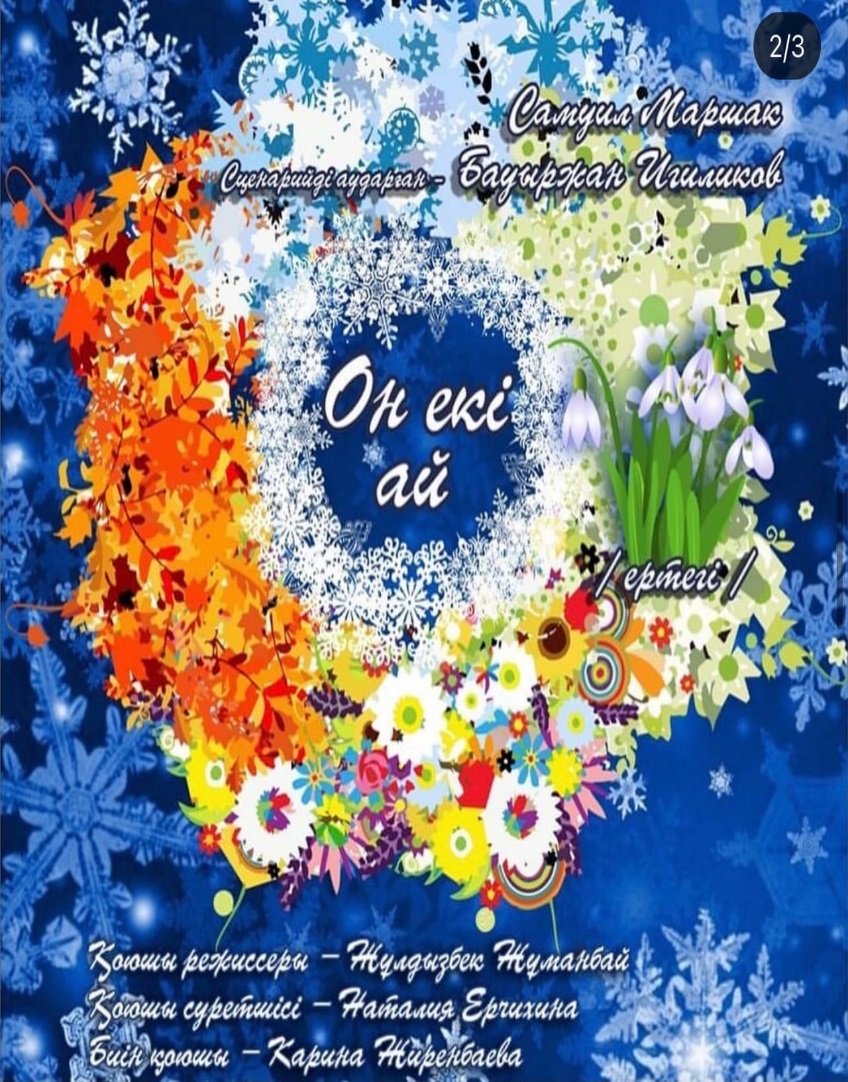 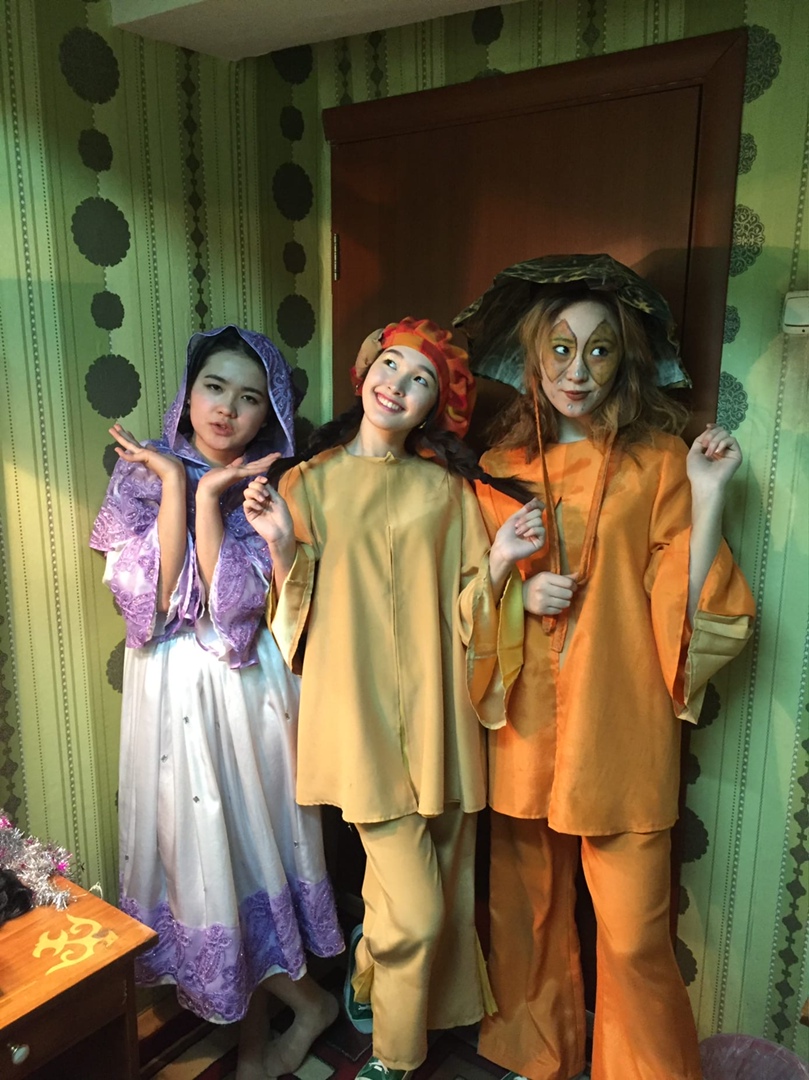 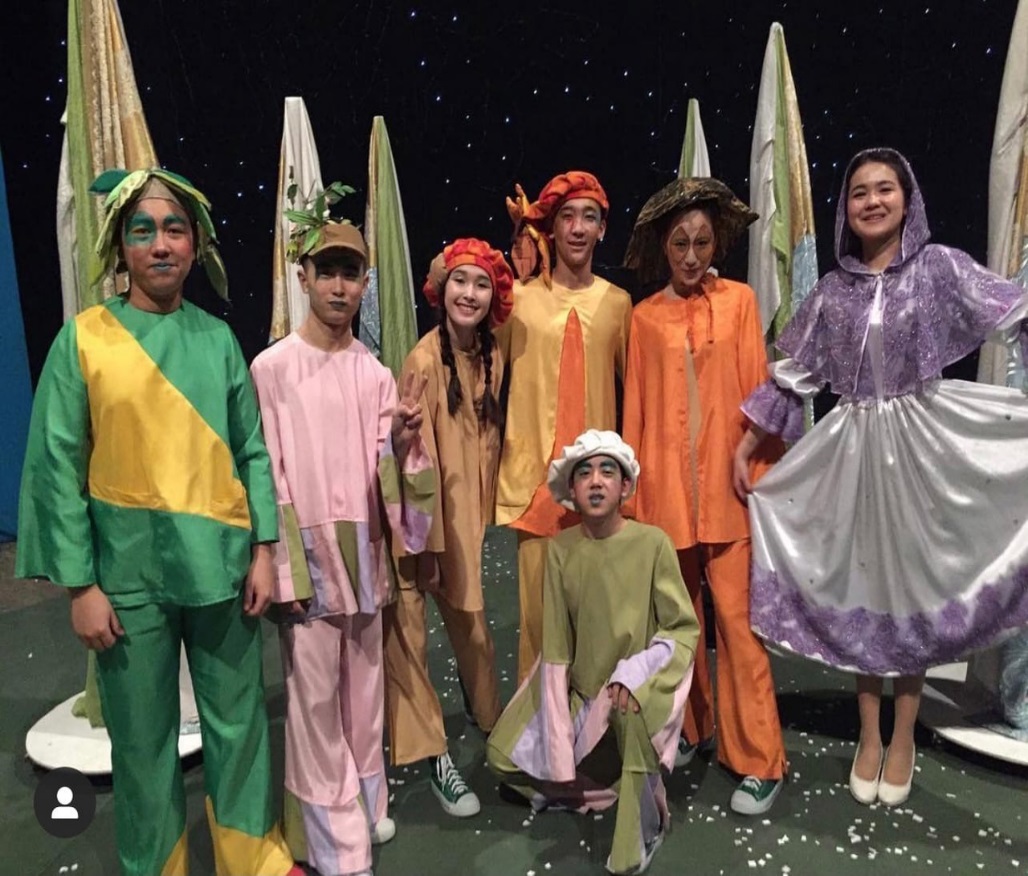 Дариға-ай жастар театрыС.Маршак«12 ай» ертегісі
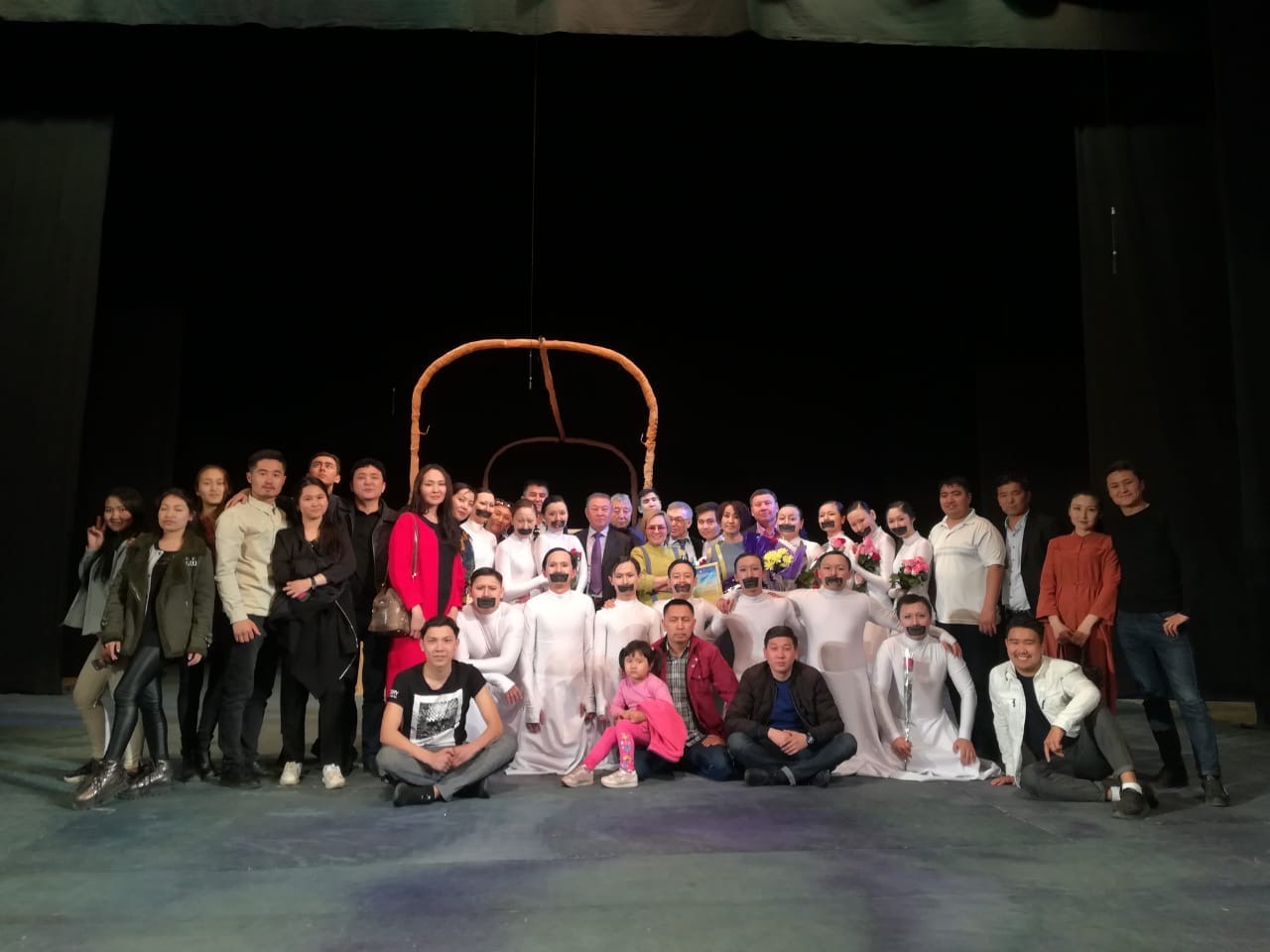 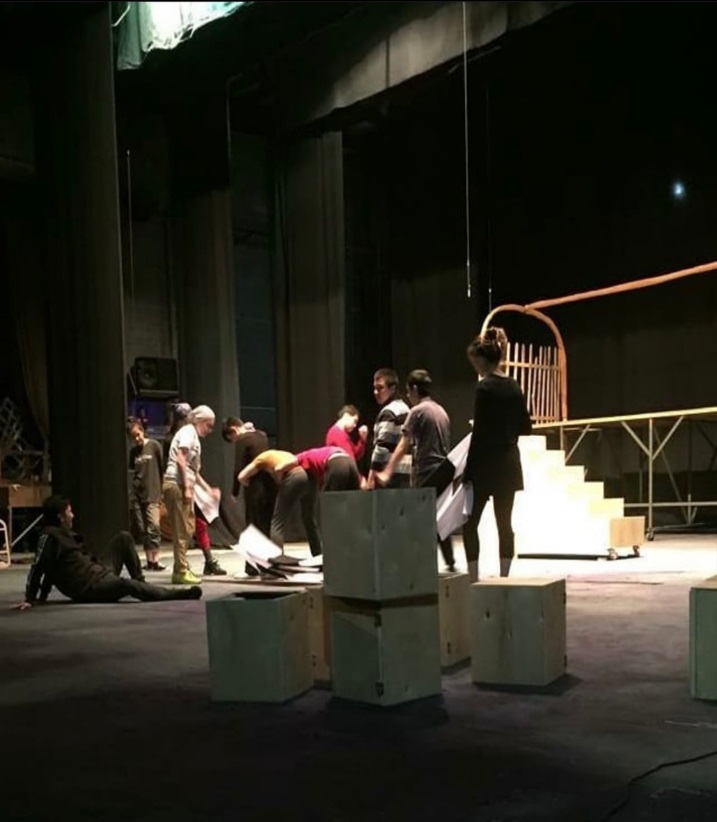 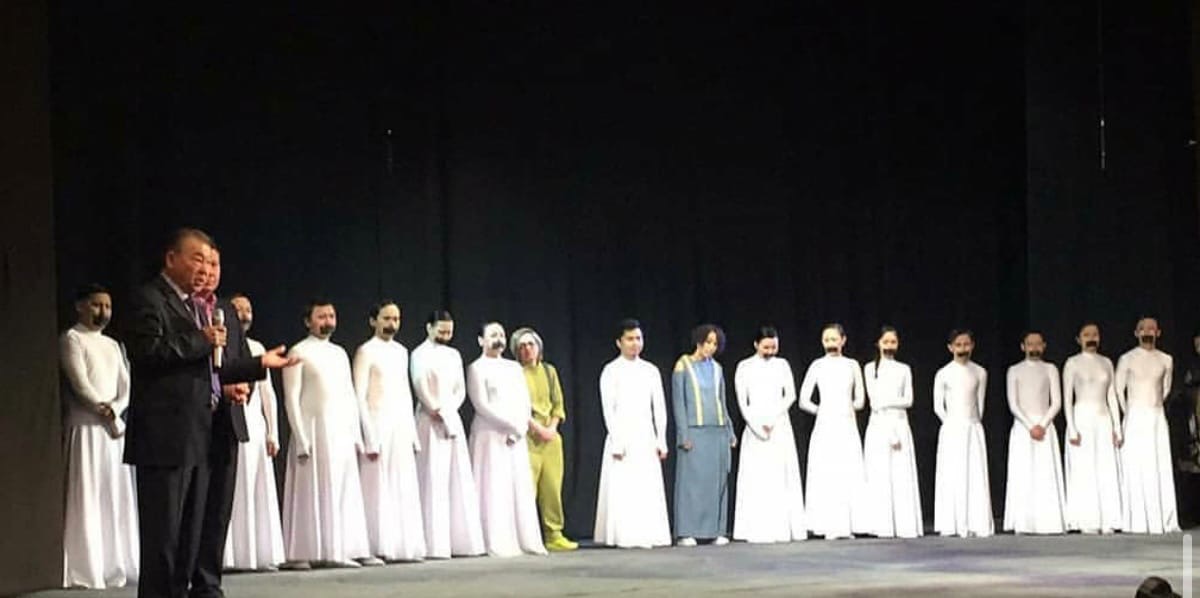 Семей қаласында өткен Әмина Өмірзақованың 100 жылдығына арналған Қазақстан драма театрларының XXVII Республикалық фестивальінде Бас жүлдені иеленген Гауһар Адайдың режиссерлігімен қойылған Ермек Аманшаевтың «Үзілген бесік жыры» («Дауыс немесе дау іс») қойылымының дайындығы, премьерасы кезінен.
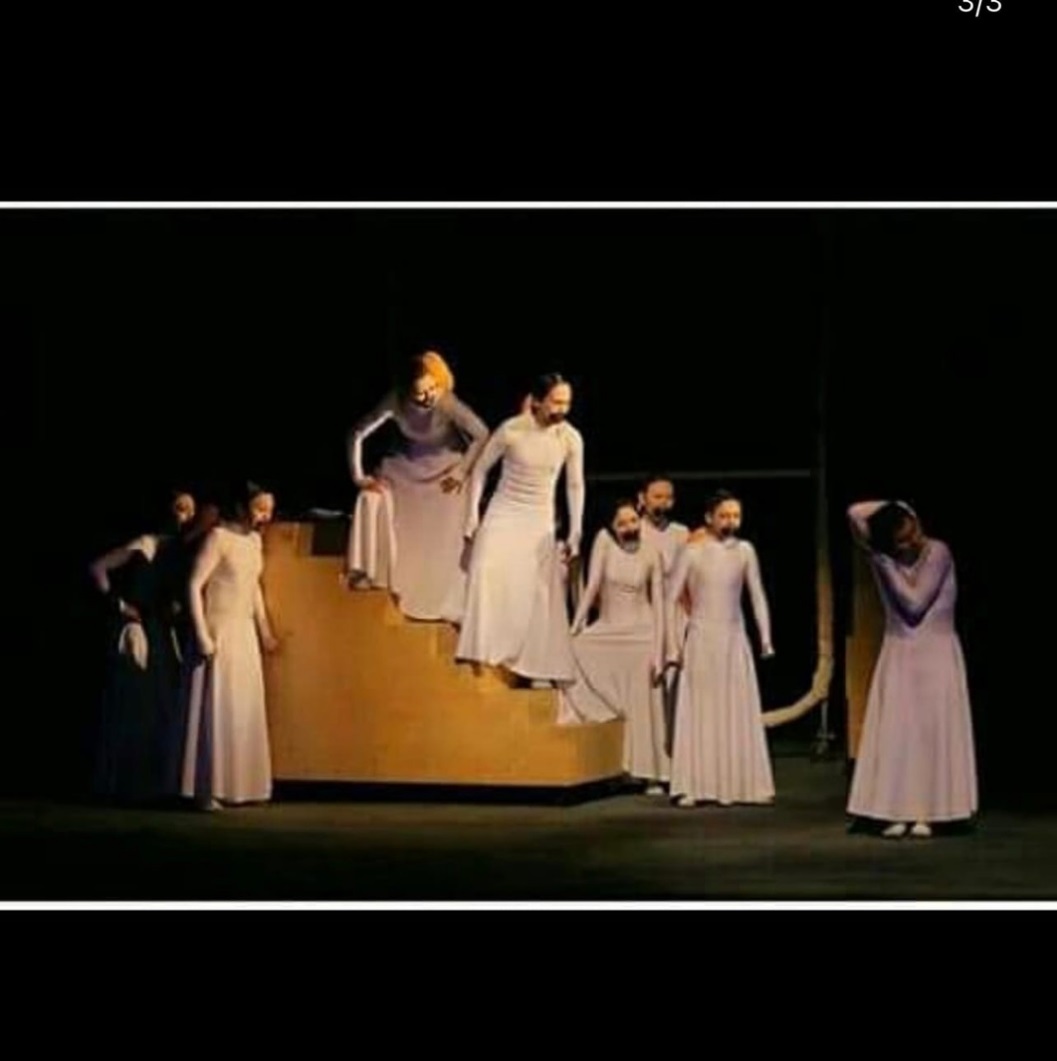 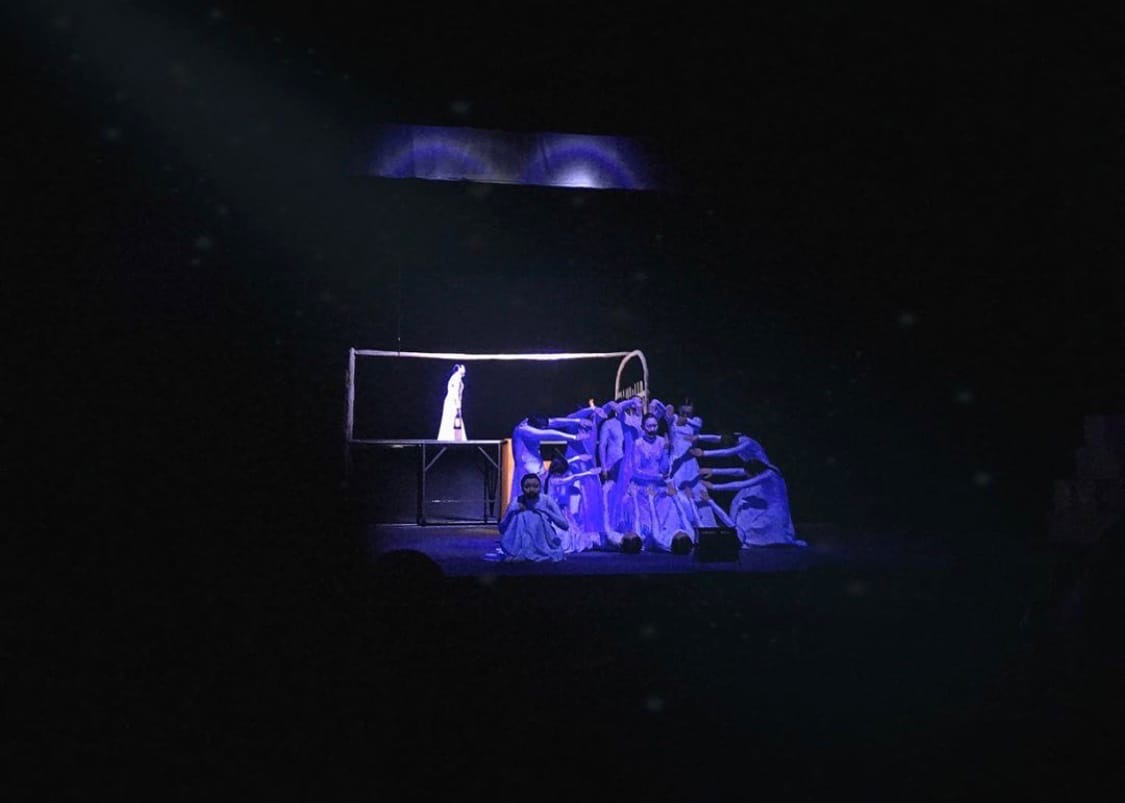 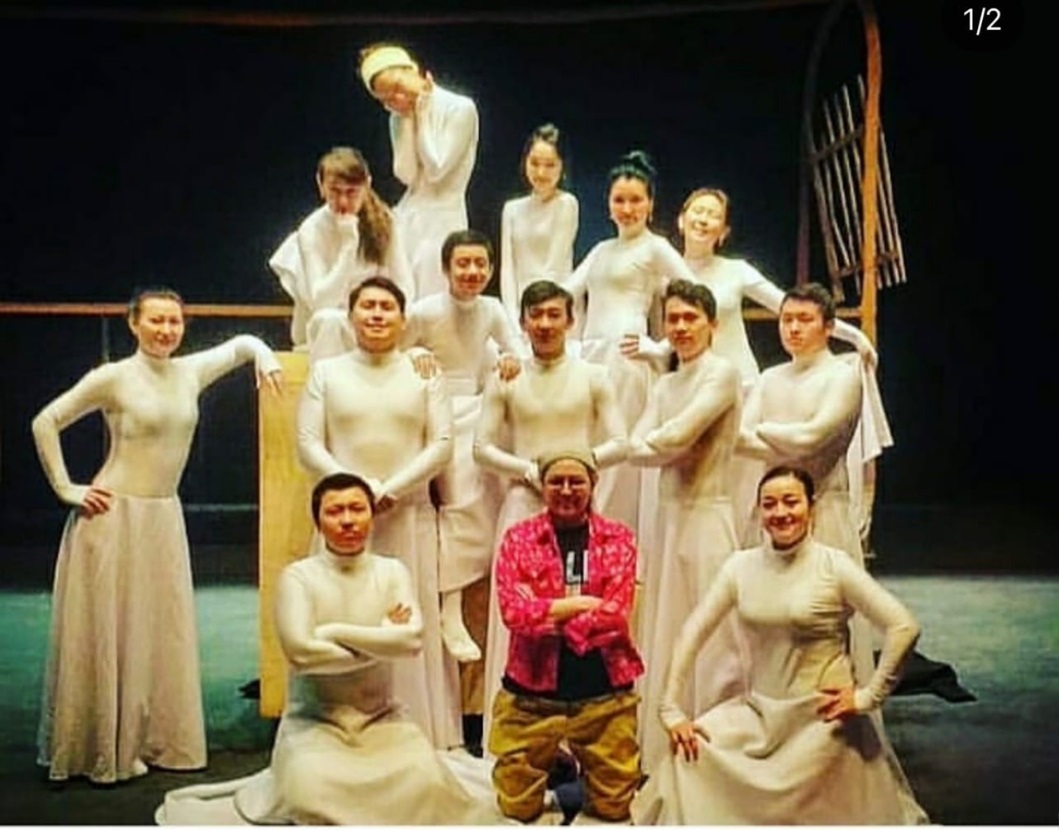 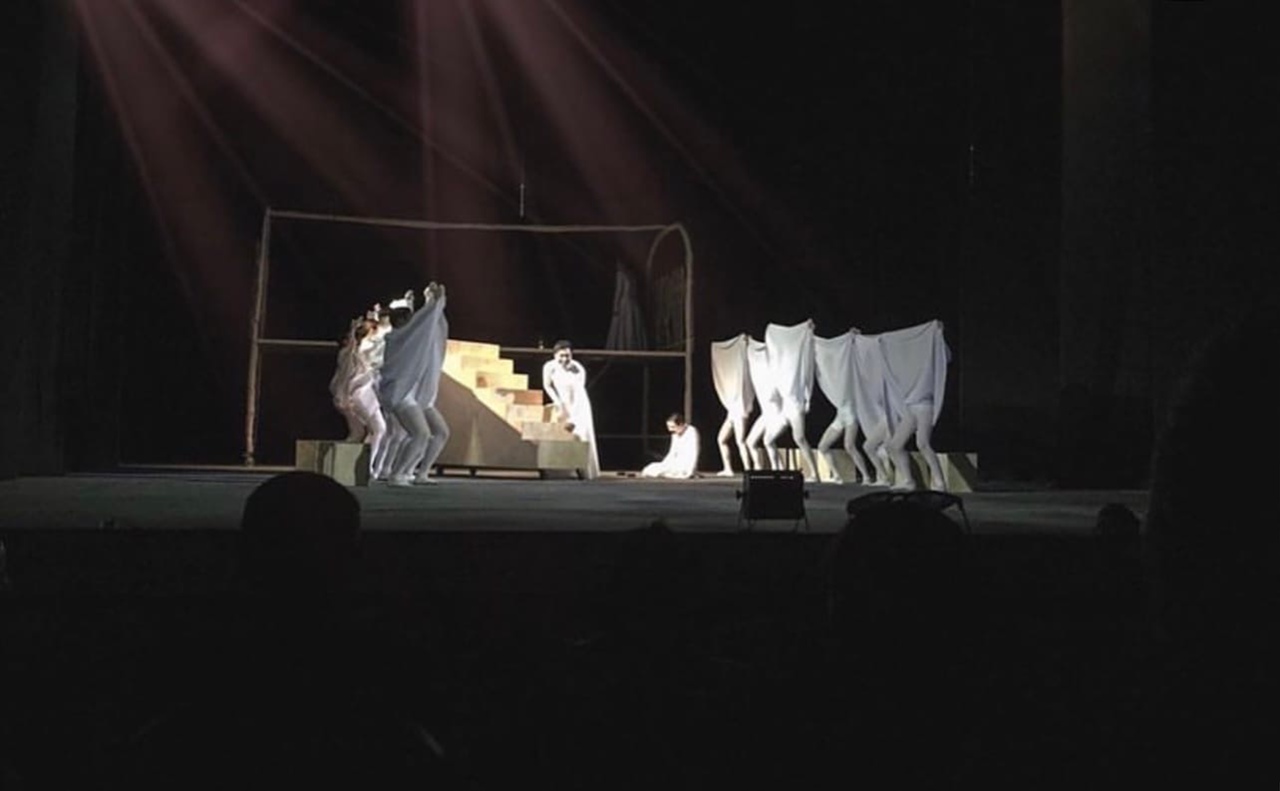 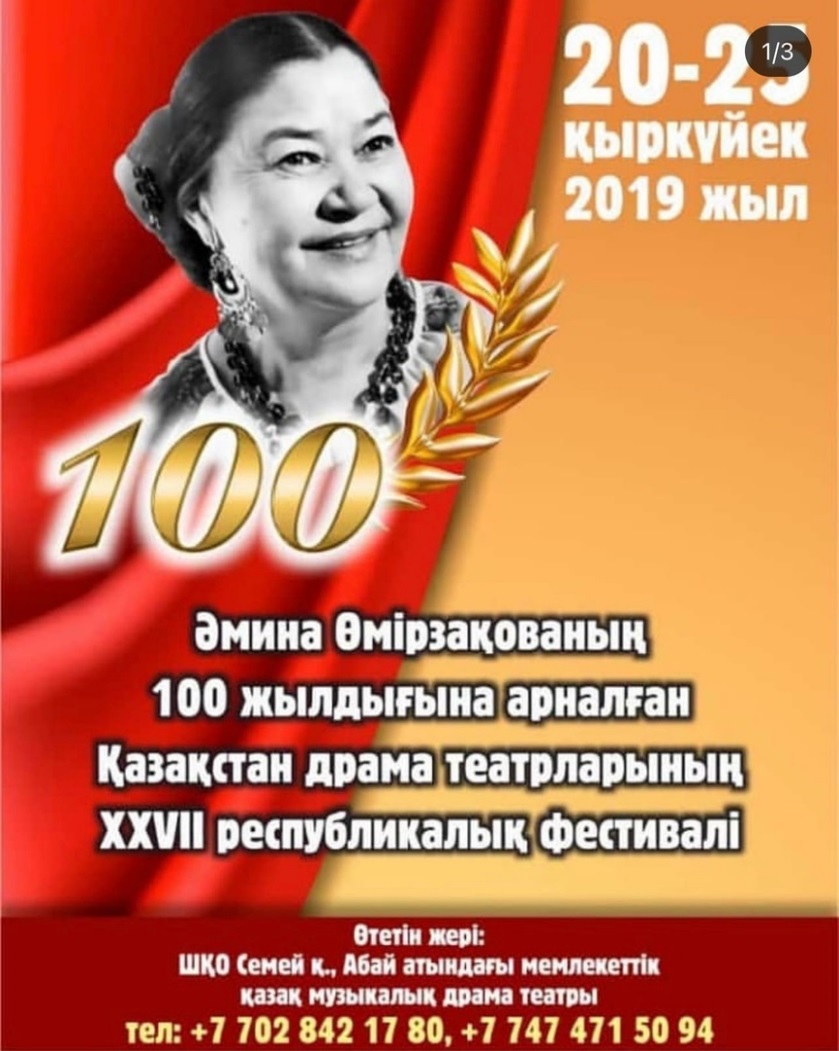 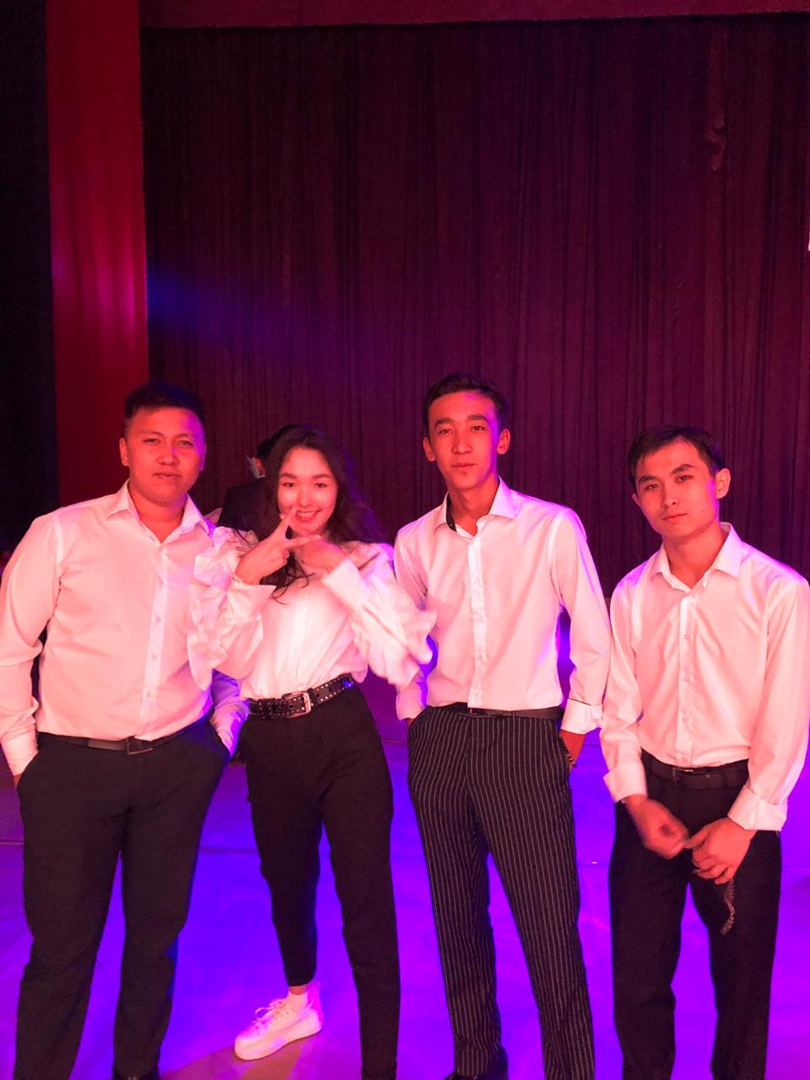 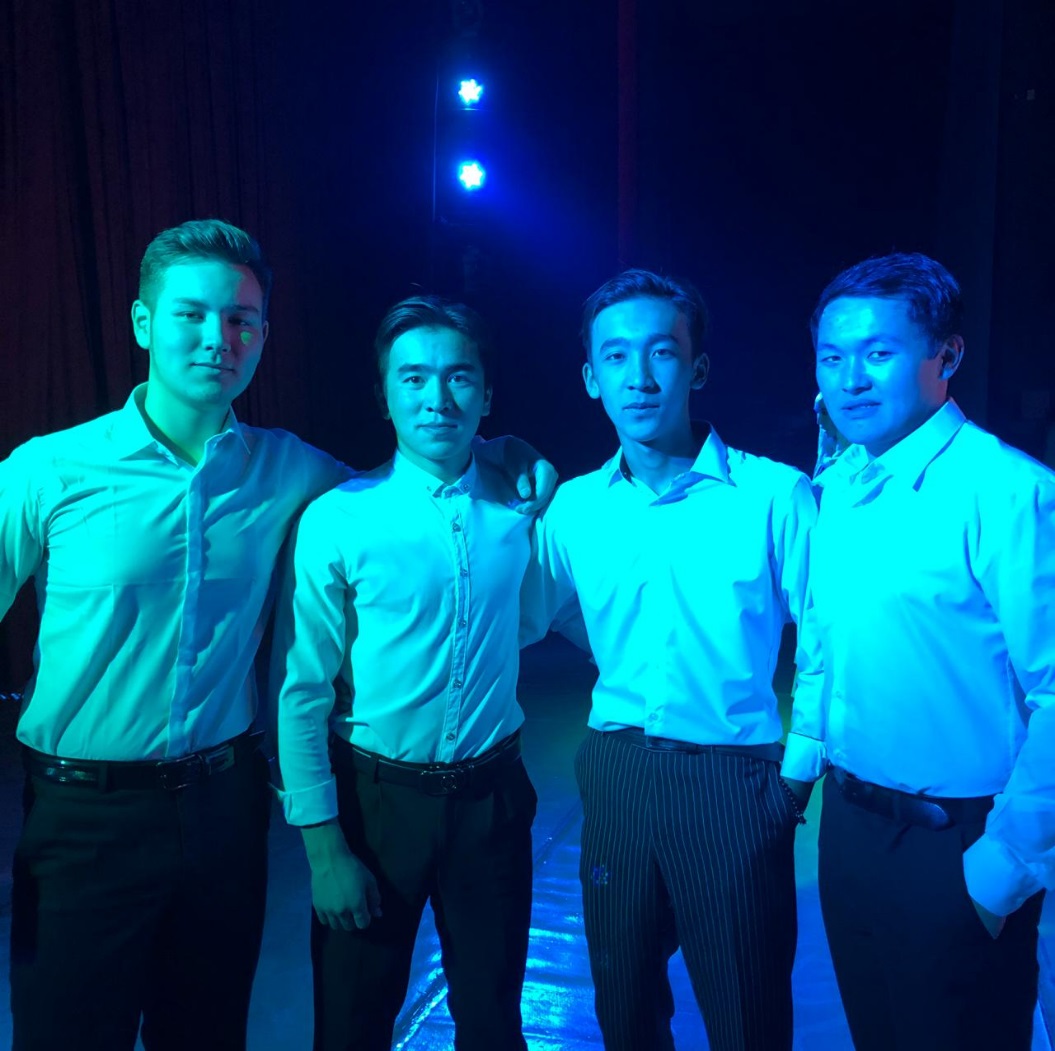 Семей қаласында өткен Әмина Өмірзақованың 100 жылдығына арналған Қазақстан драма театрларының XXVII Республикалық фестивальінің жабылу кешінен.
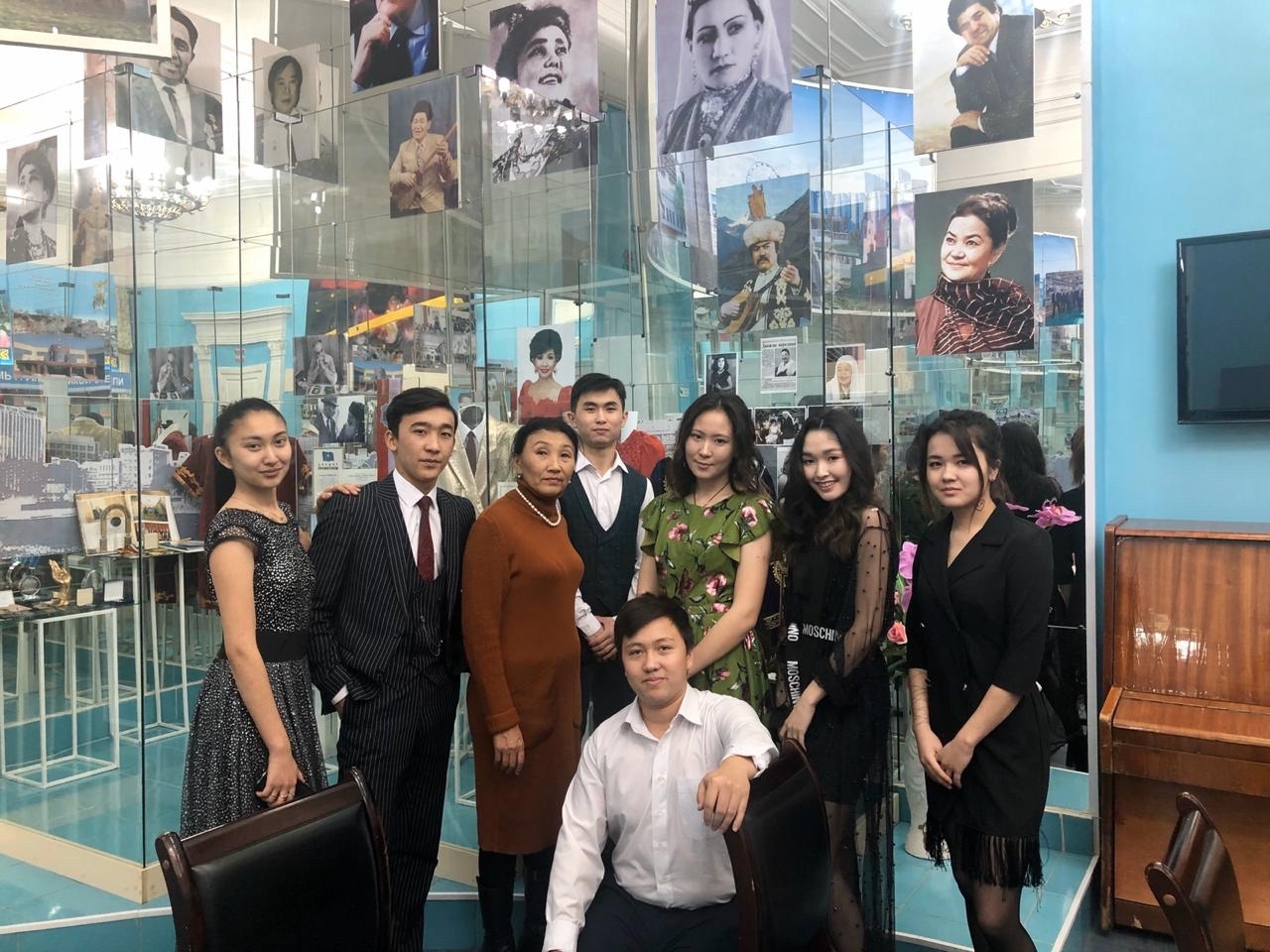 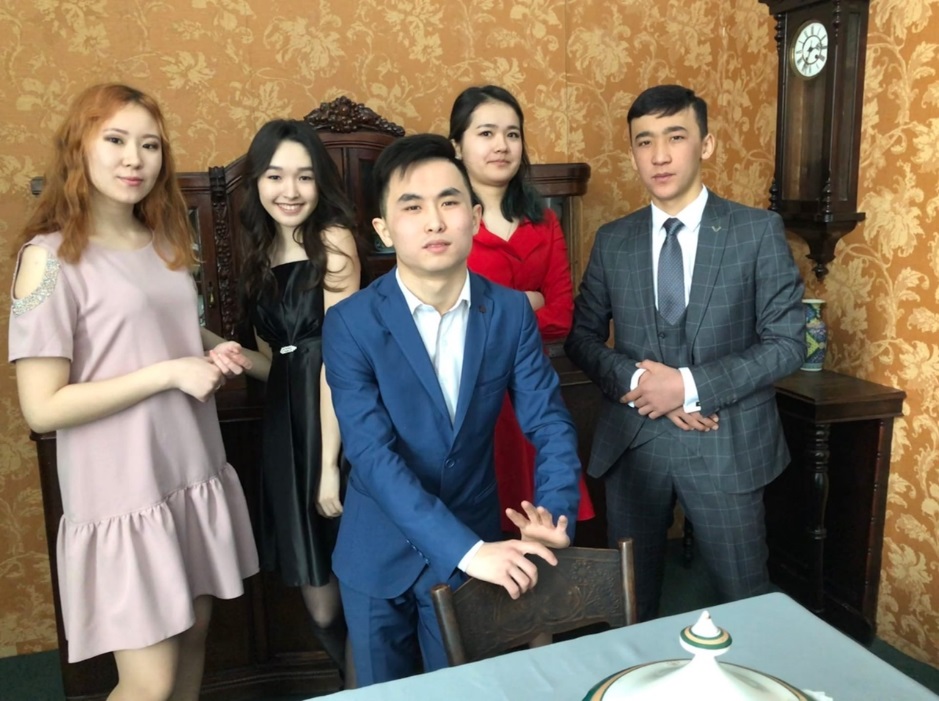 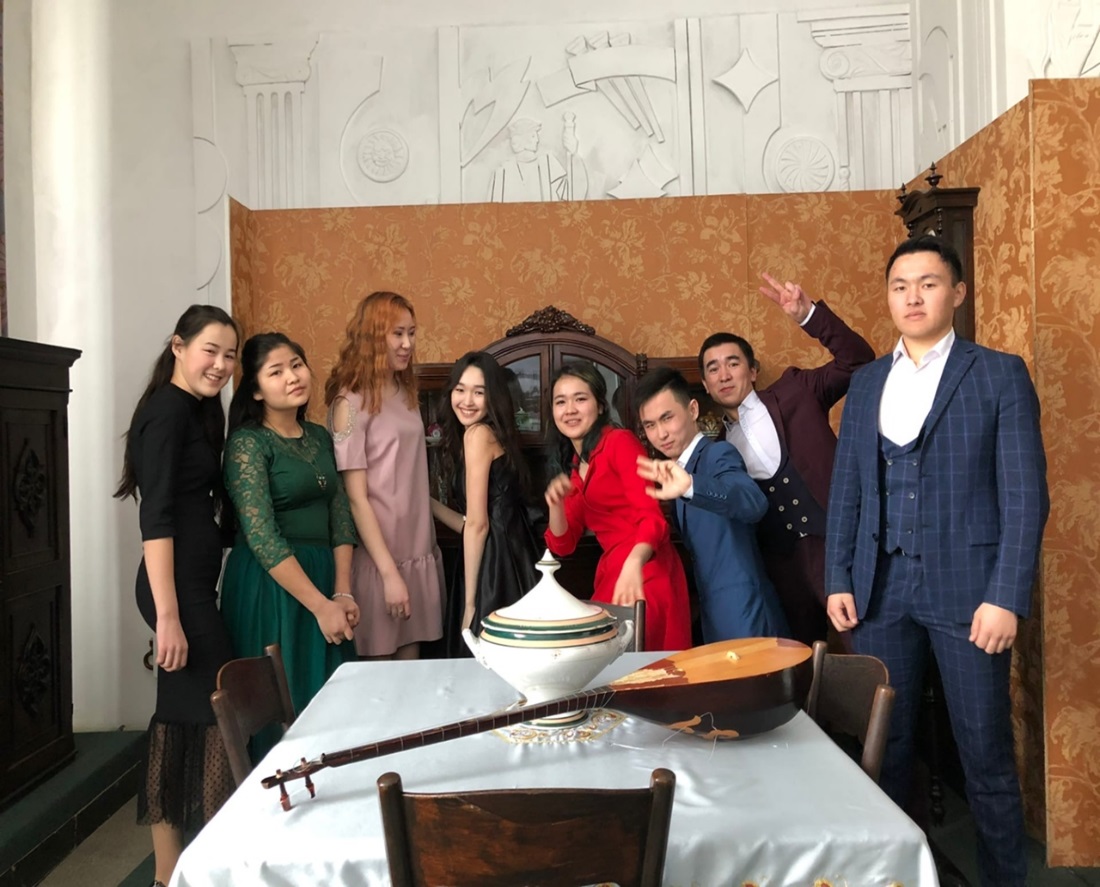 Ақын-жазушылардың шығармашылық кештерінен(Ф.Оңғарсынова, Қ.Зекенұлы, М.Мақатаев, Абай, Шәкәрім)
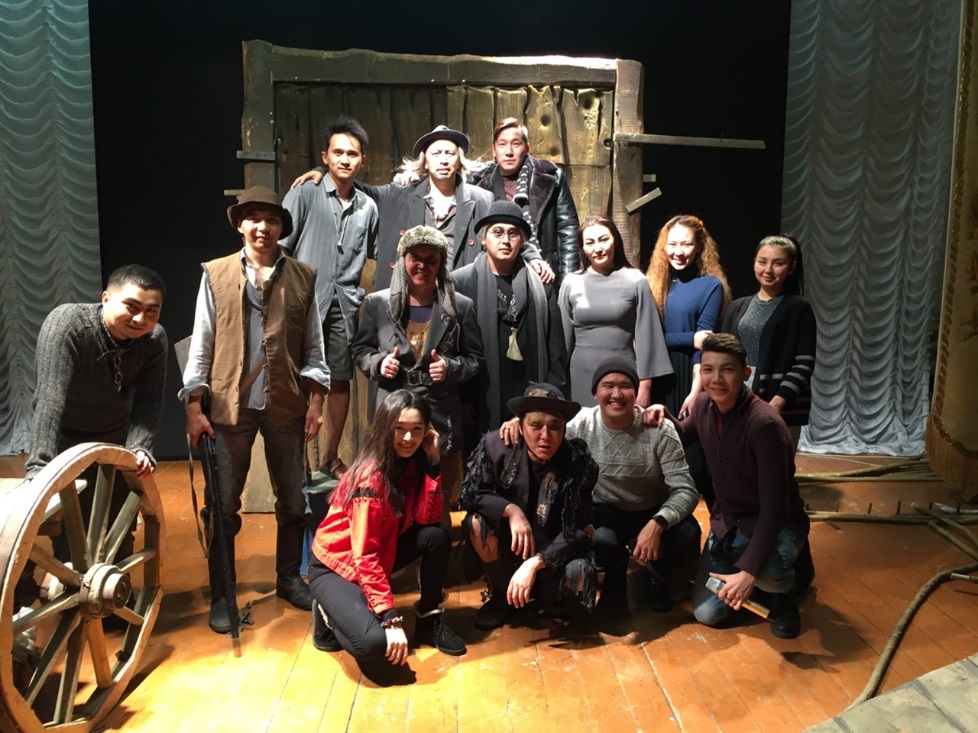 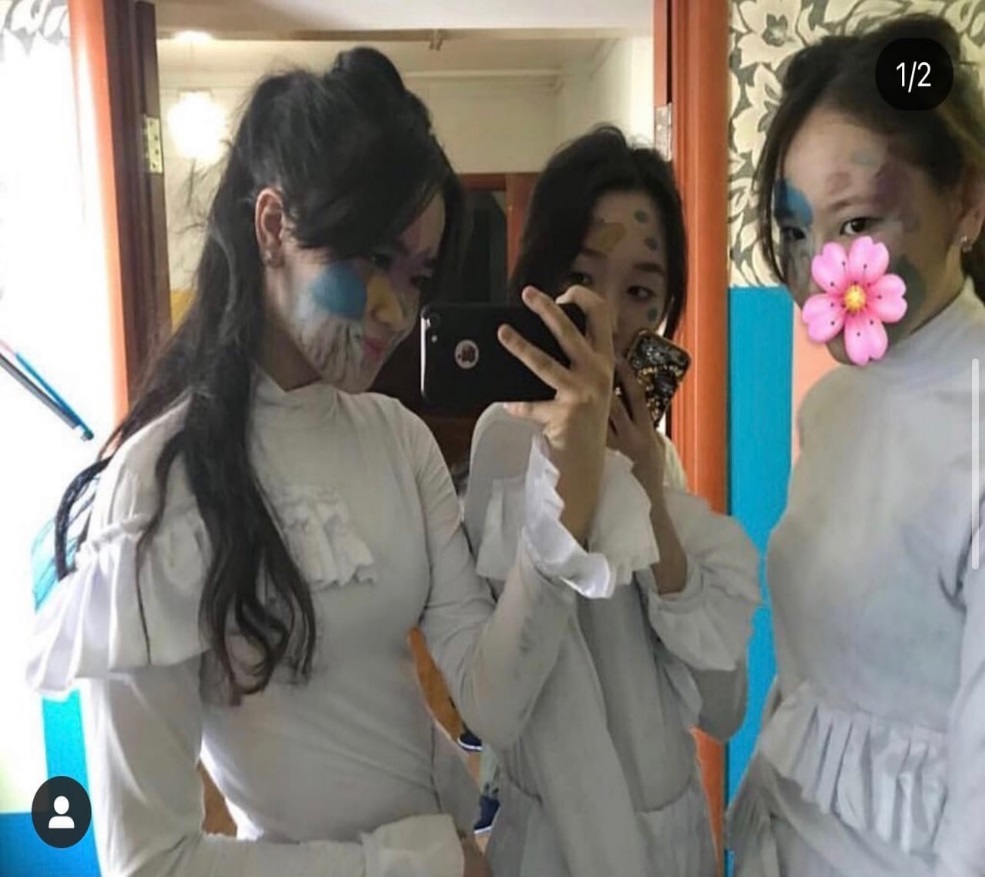 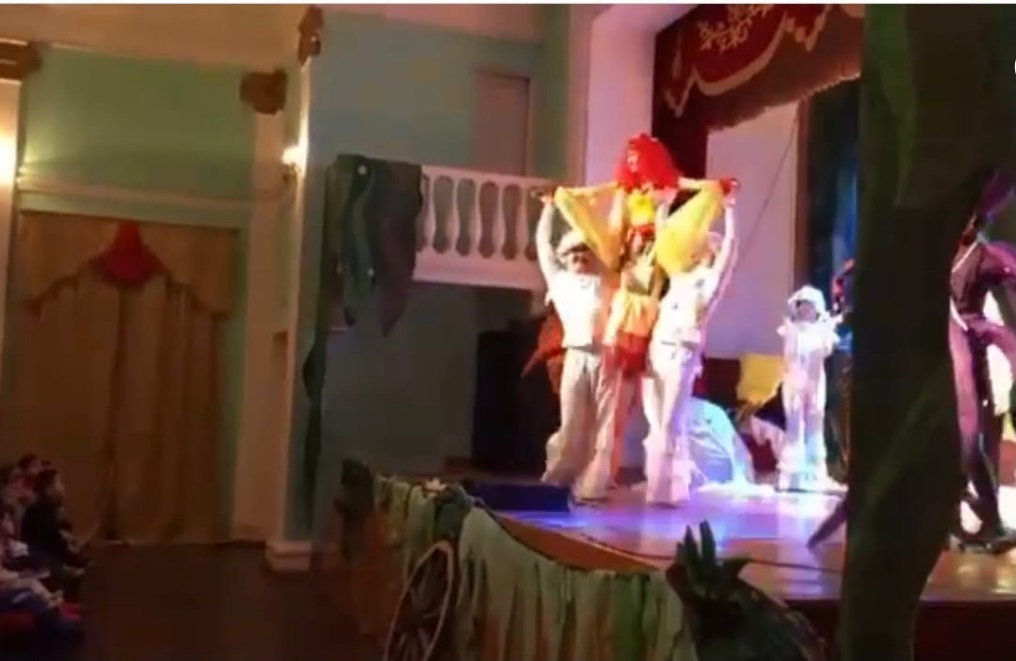 Дариға-ай жастар театрымен Курчатов қаласына гастрольдік сапармен
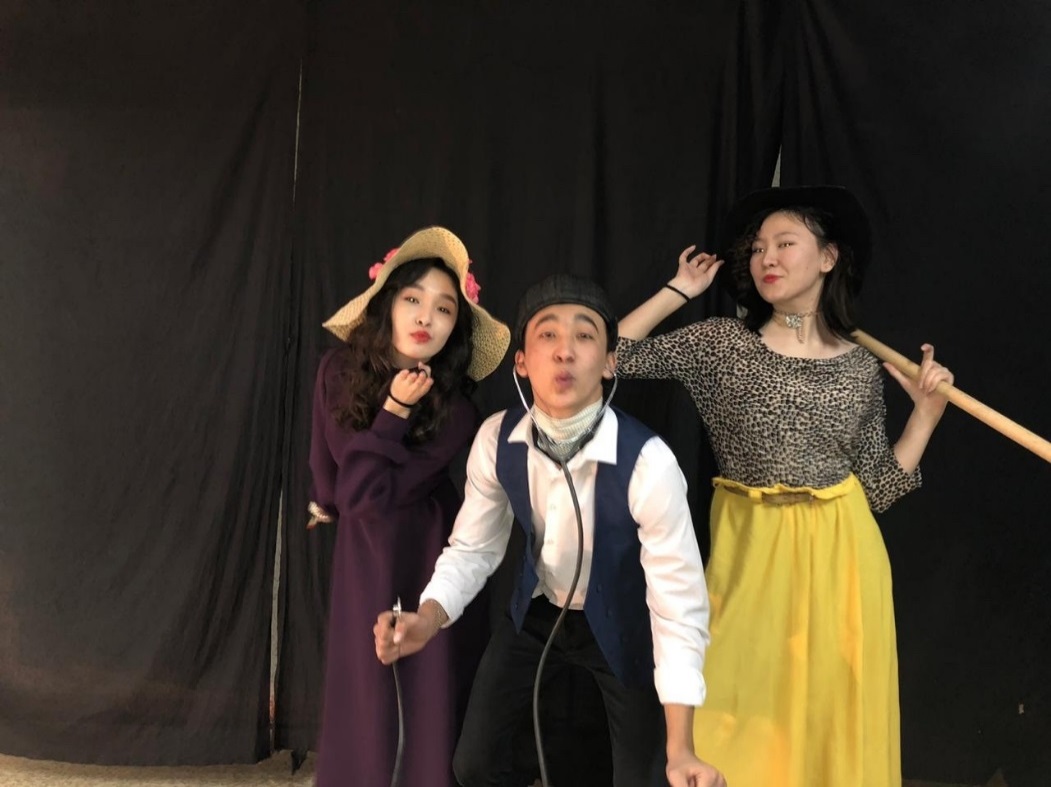 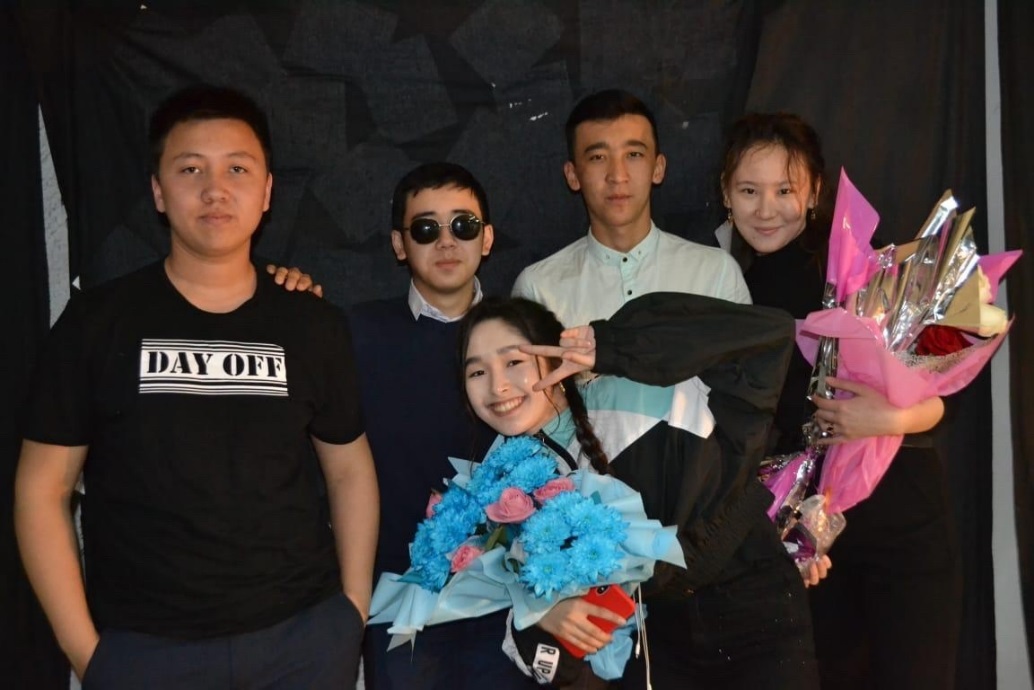 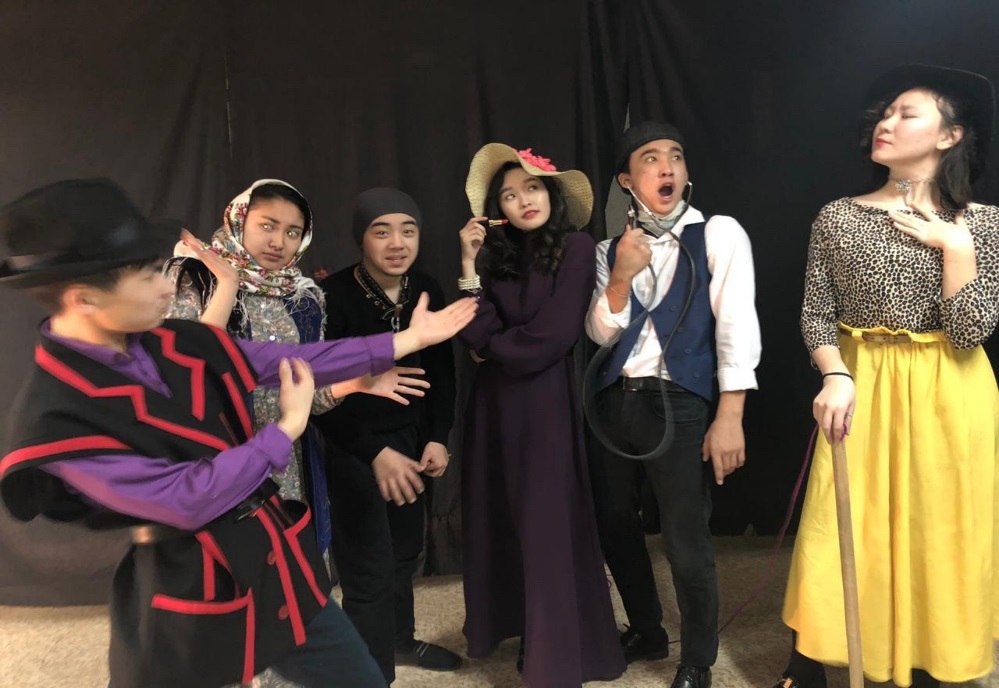 Сахна тілі пәнінен емтихан тапсыру сәті
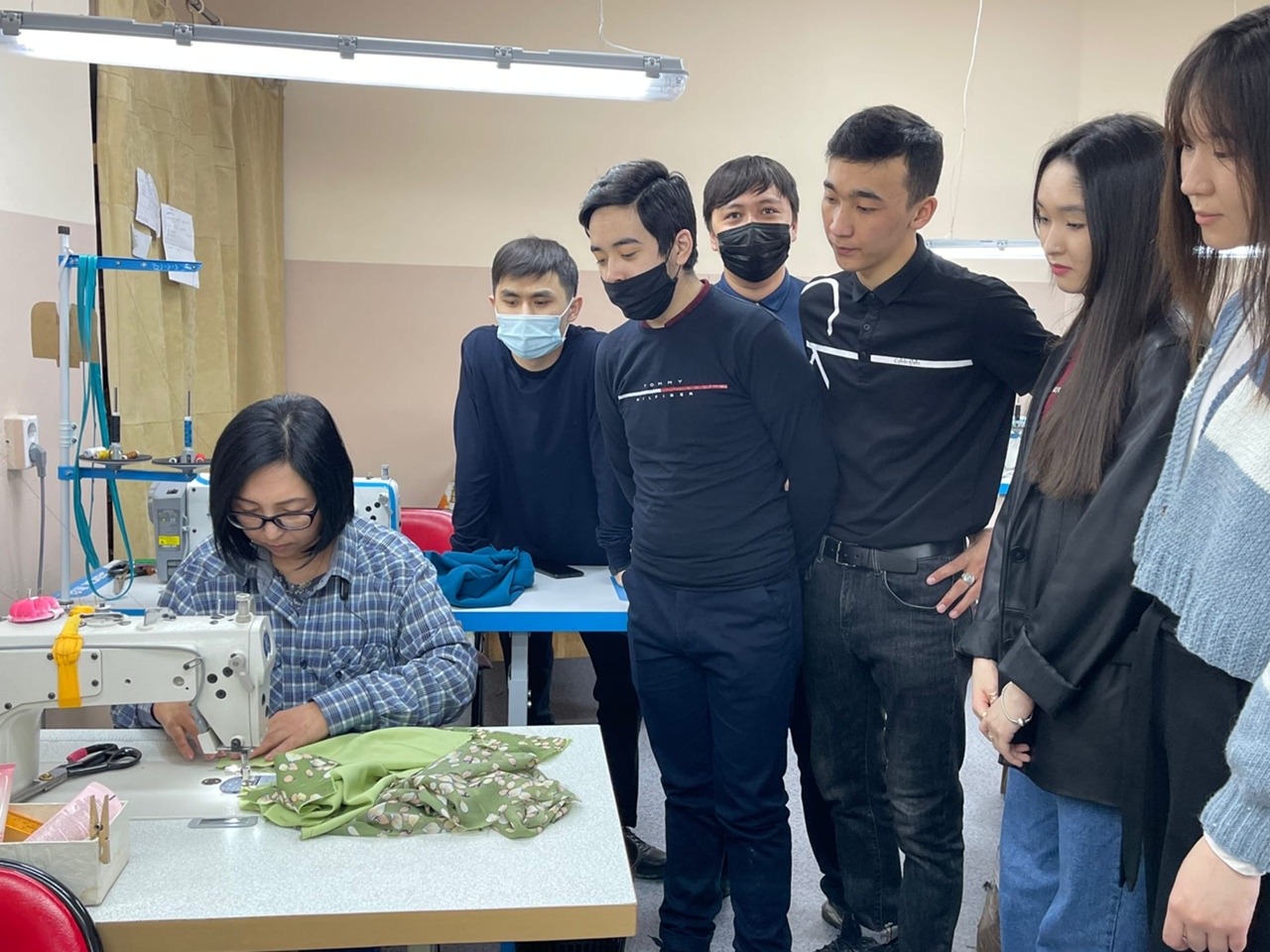 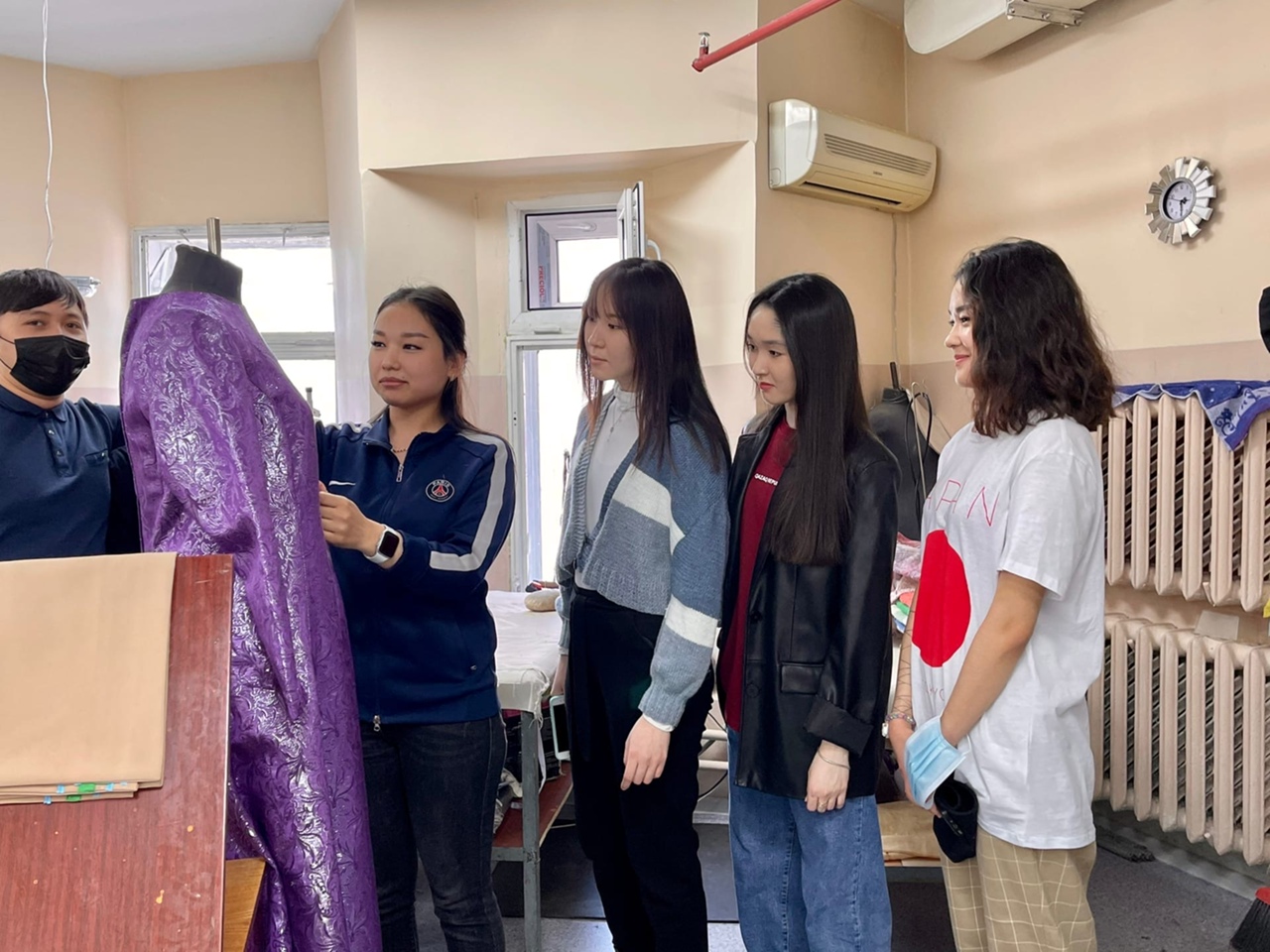 Абай театрының тігін цехындағы жұмыс істеу әдістері
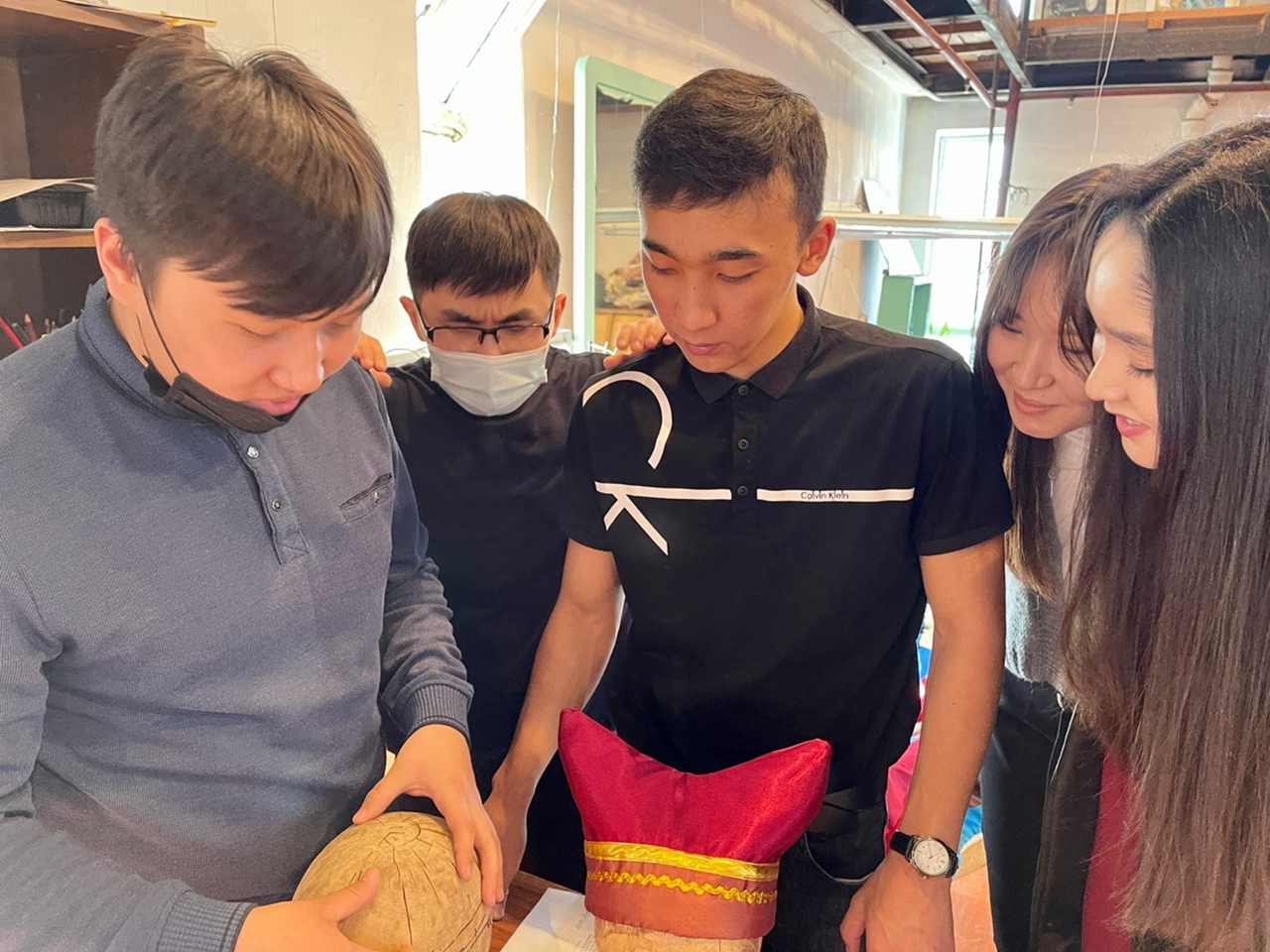 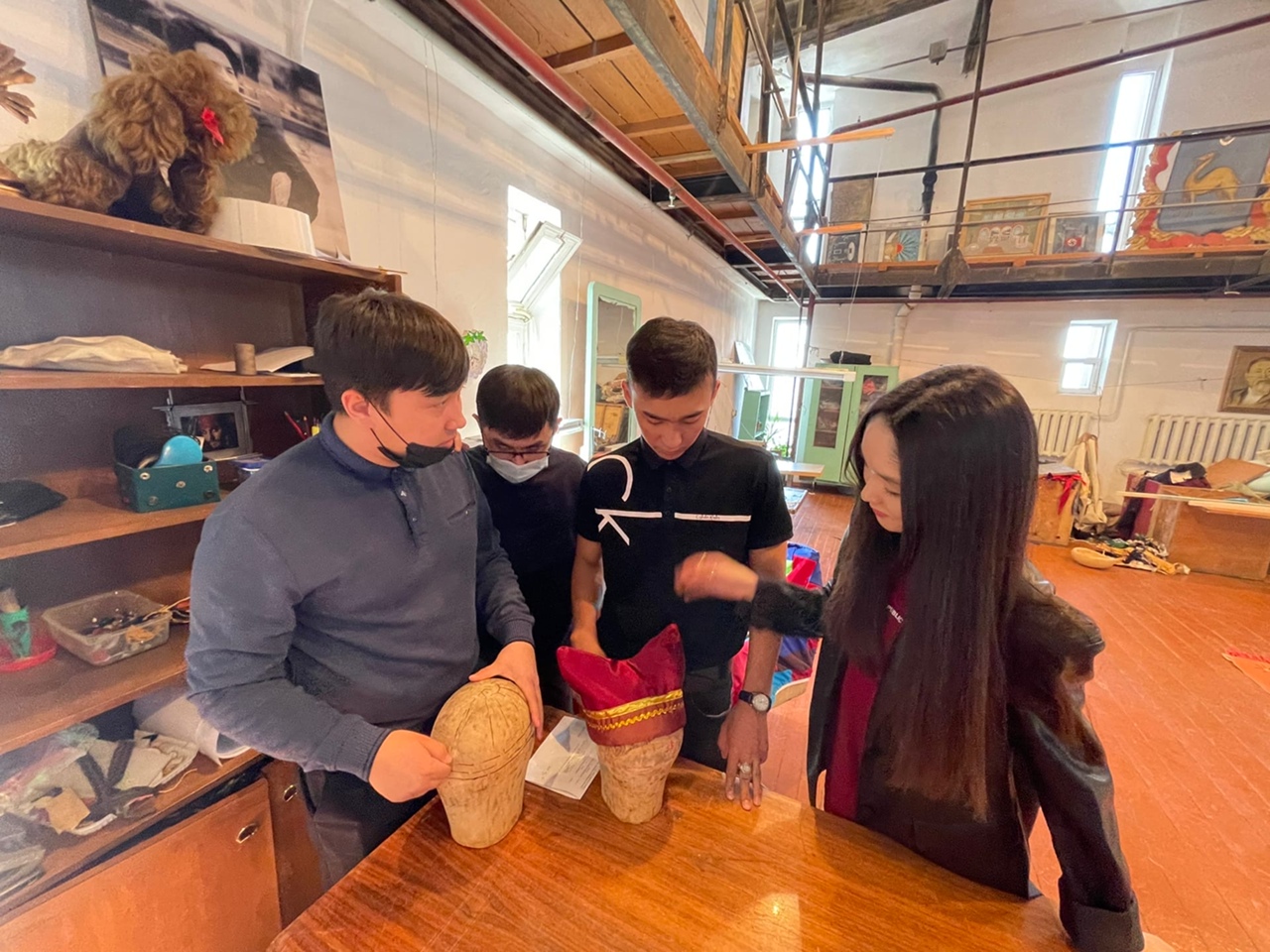 Спектакльді декорациялық көркемдеу, декорация жасау цехтары
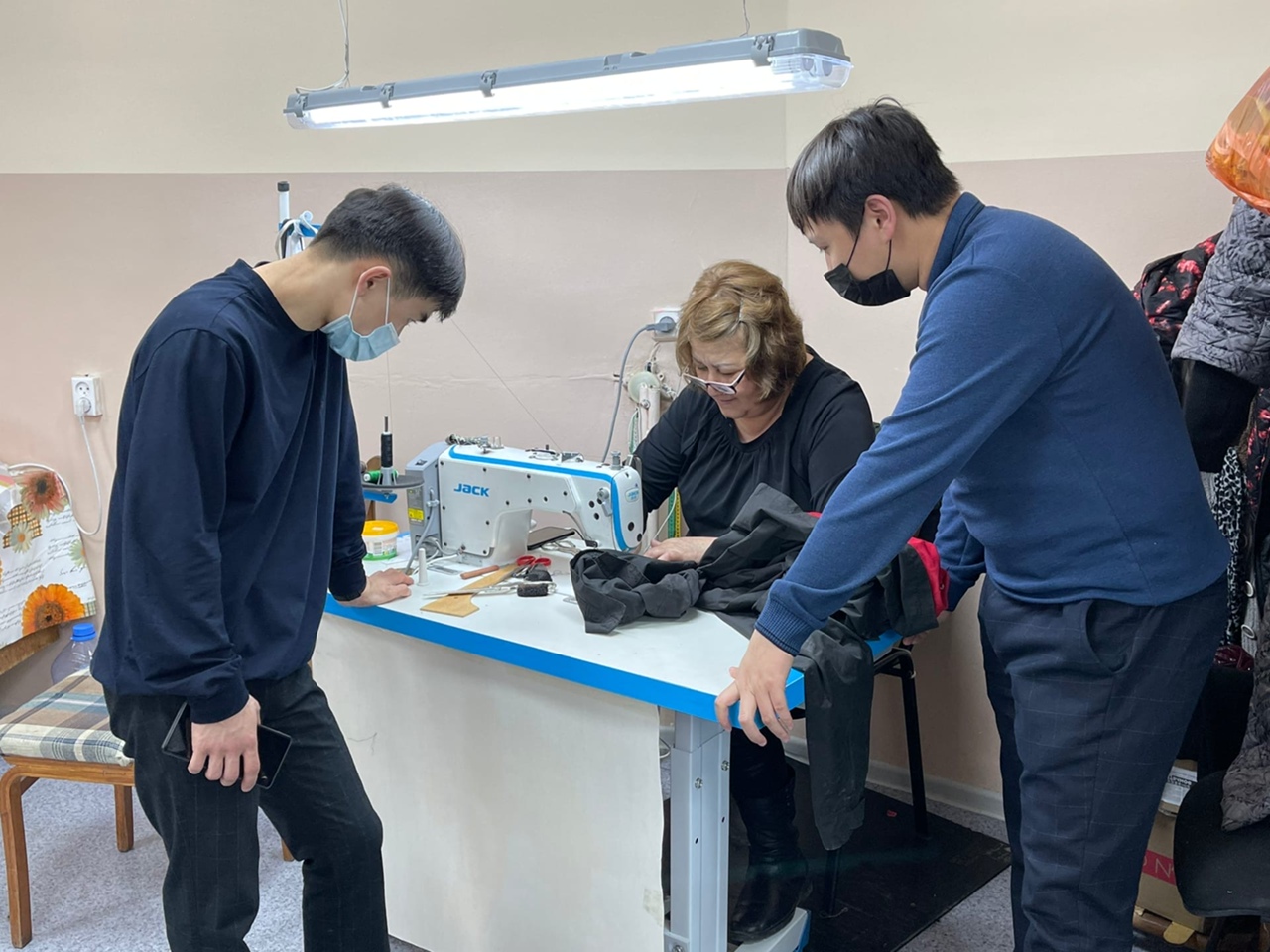 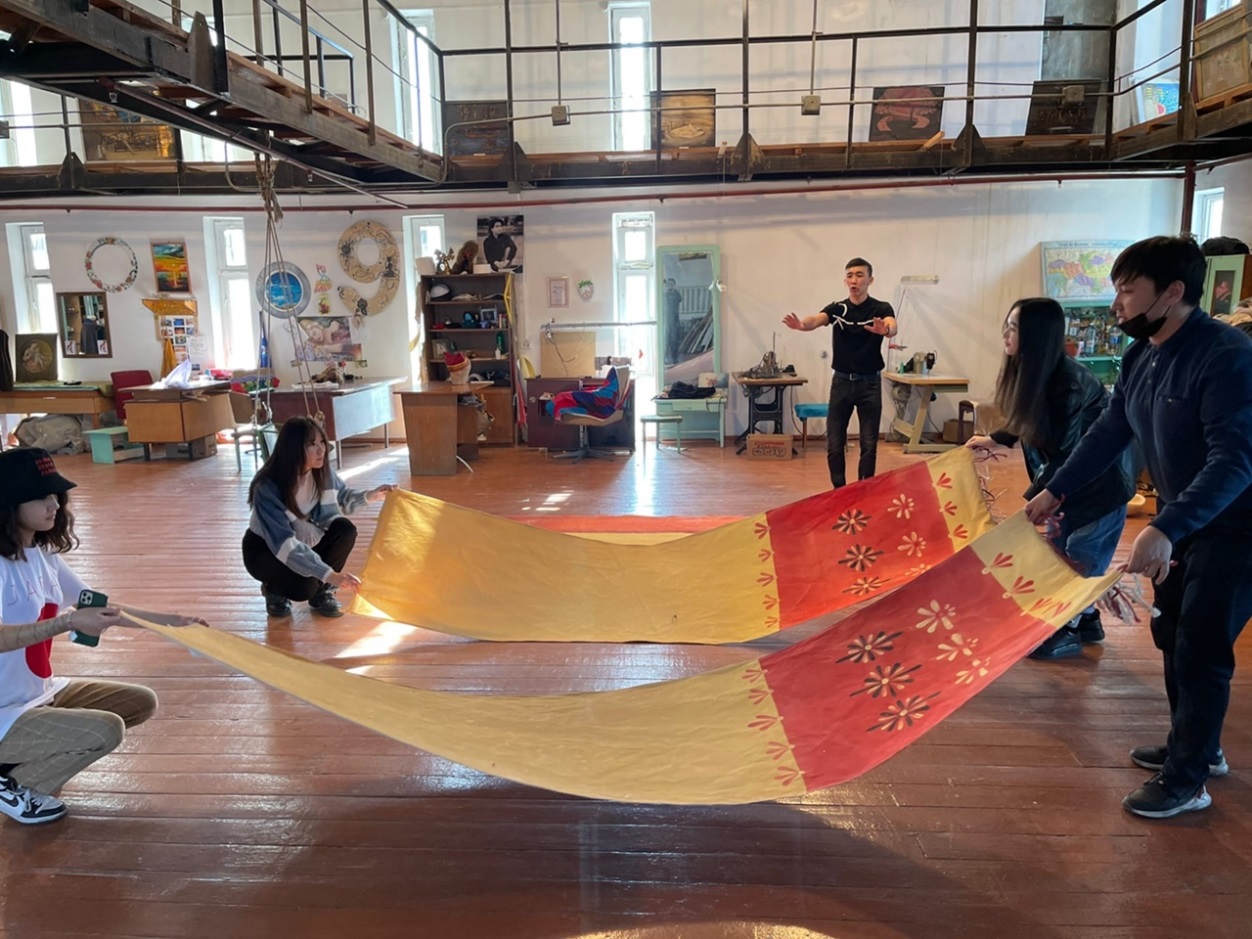 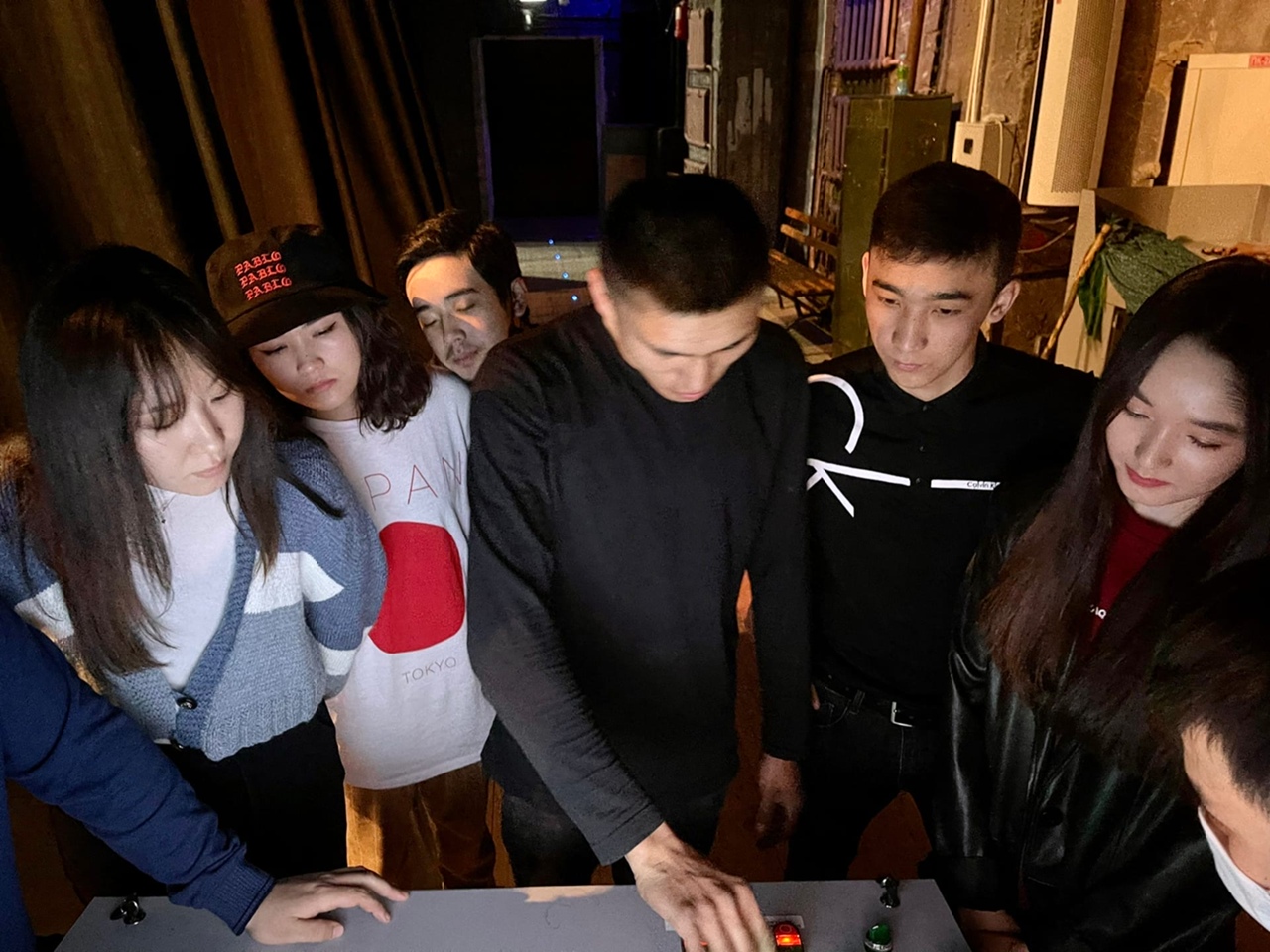 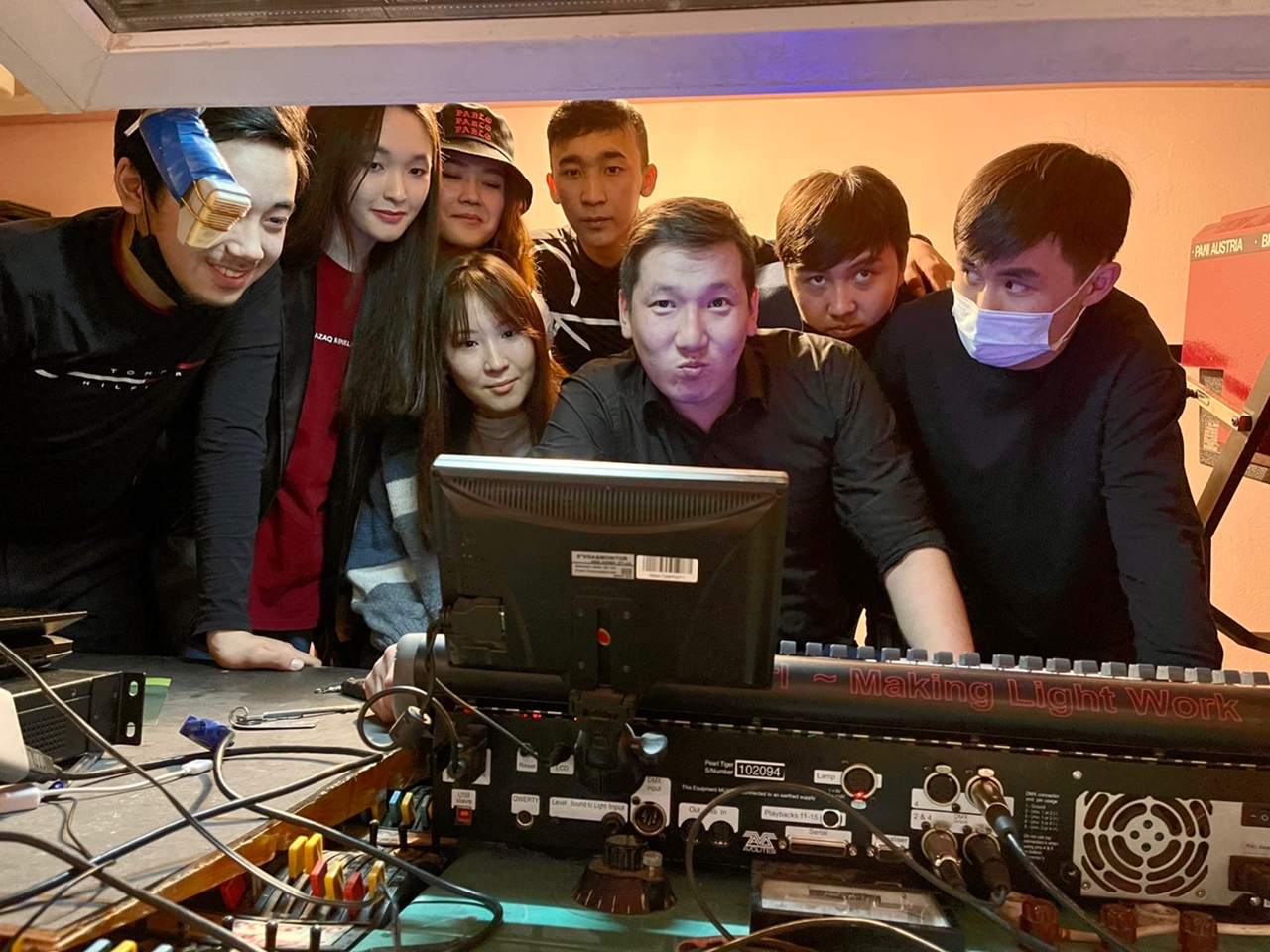 Дауыс, жарықпен көркемдеушілермен тәжірибе алмасу
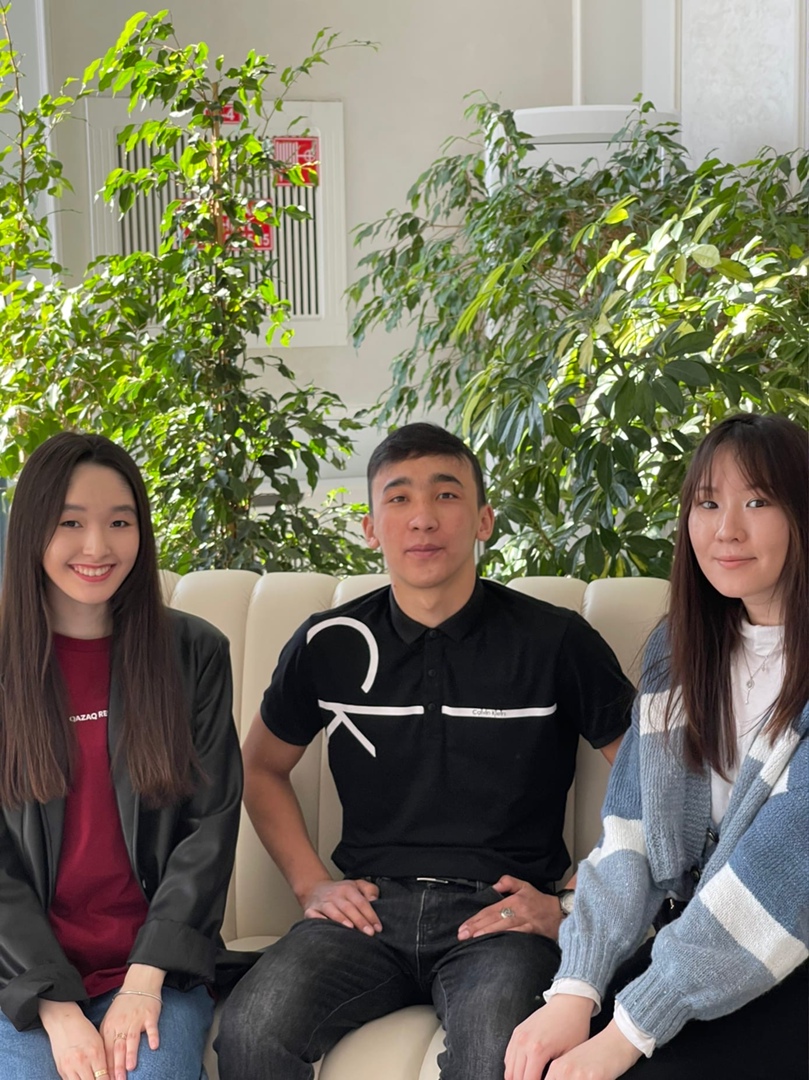 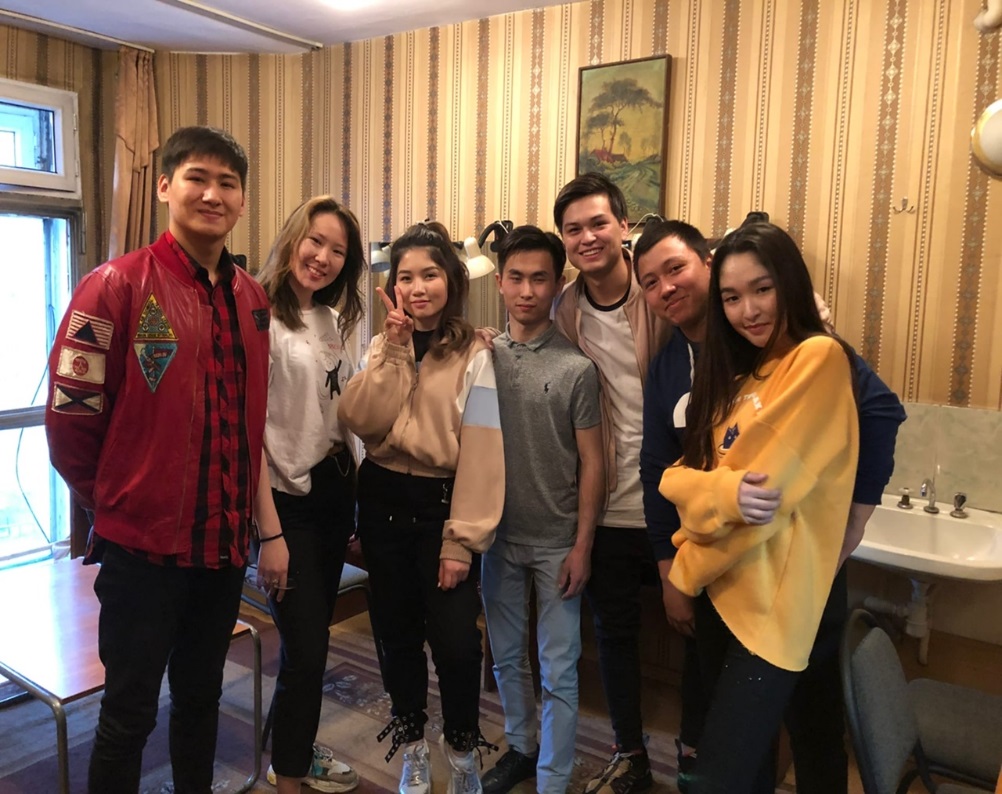 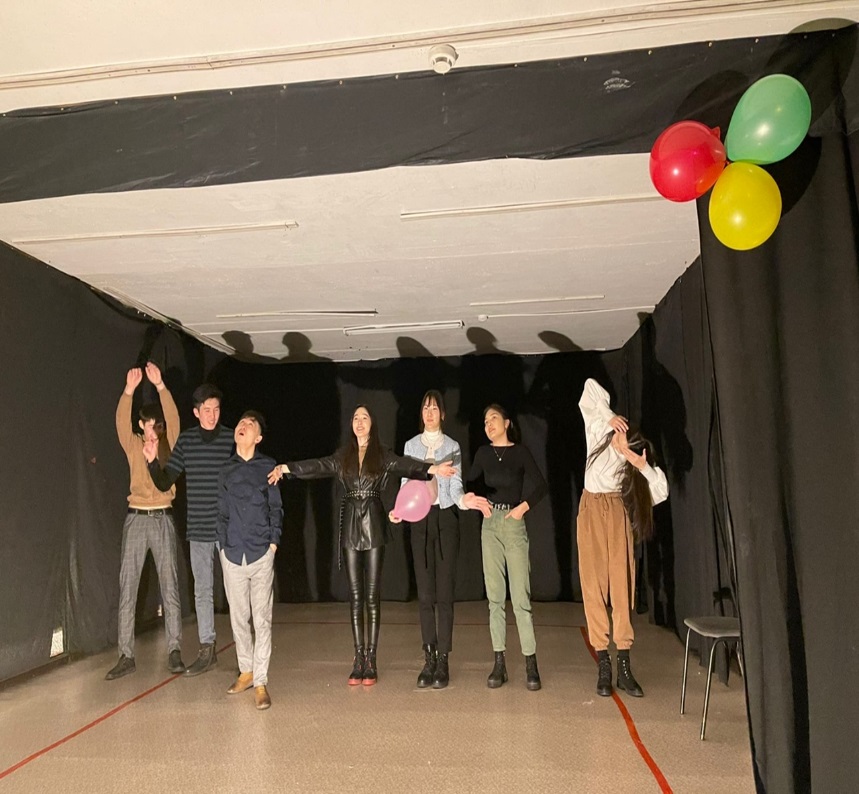 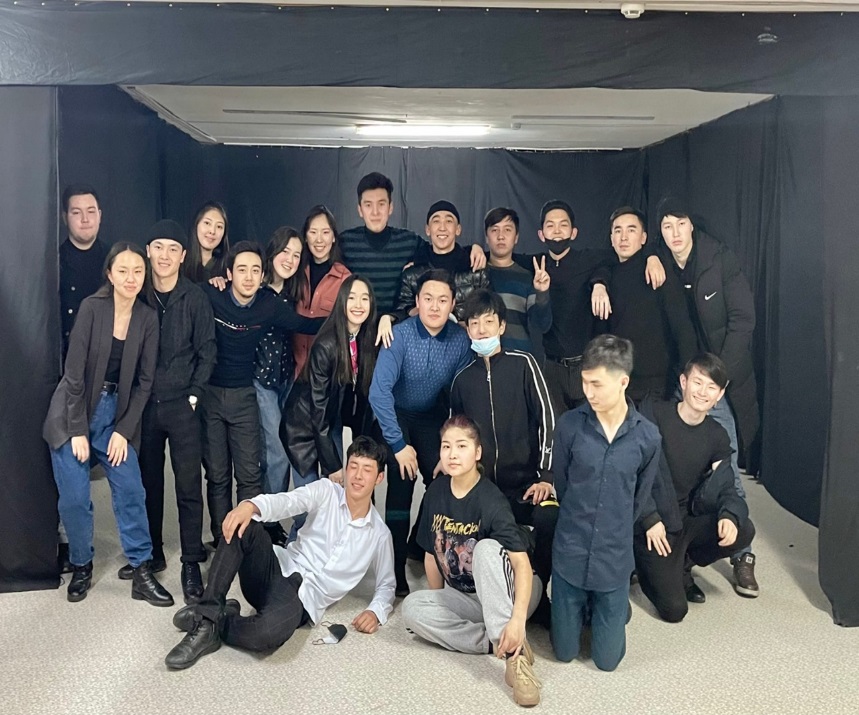 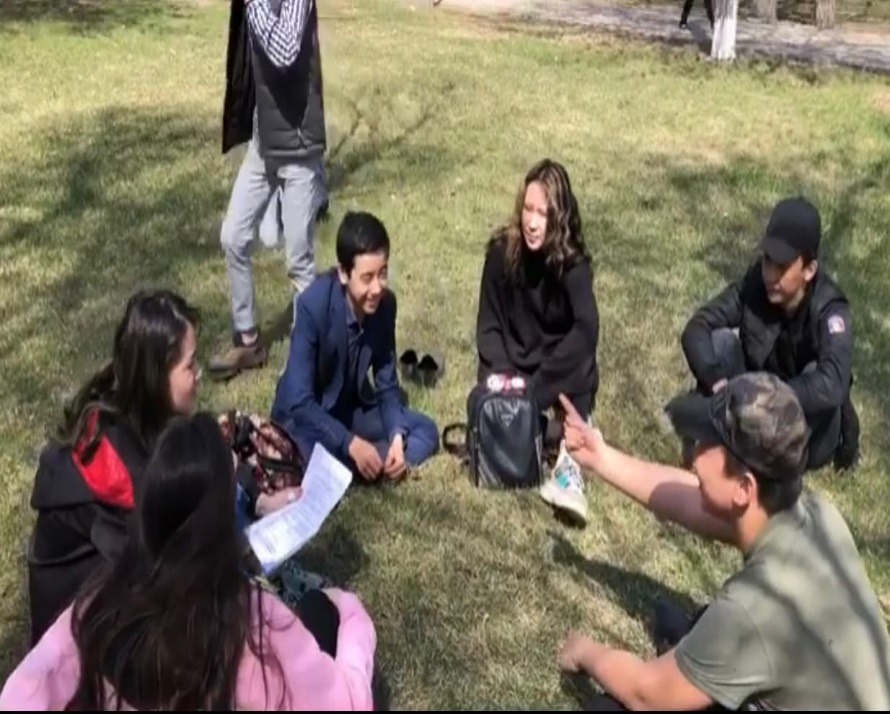 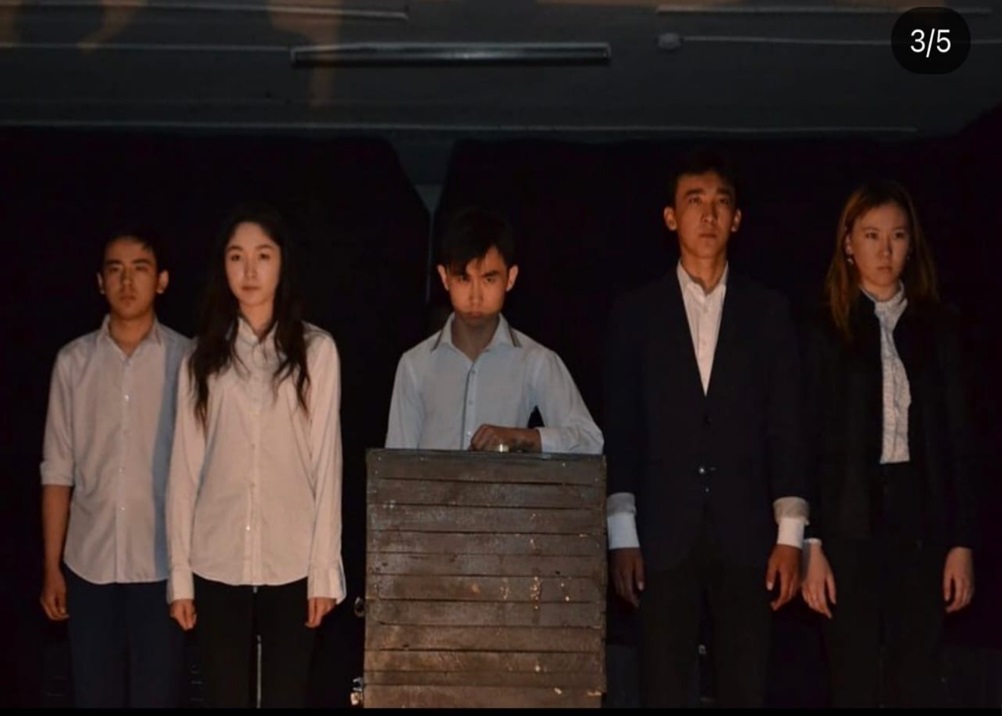 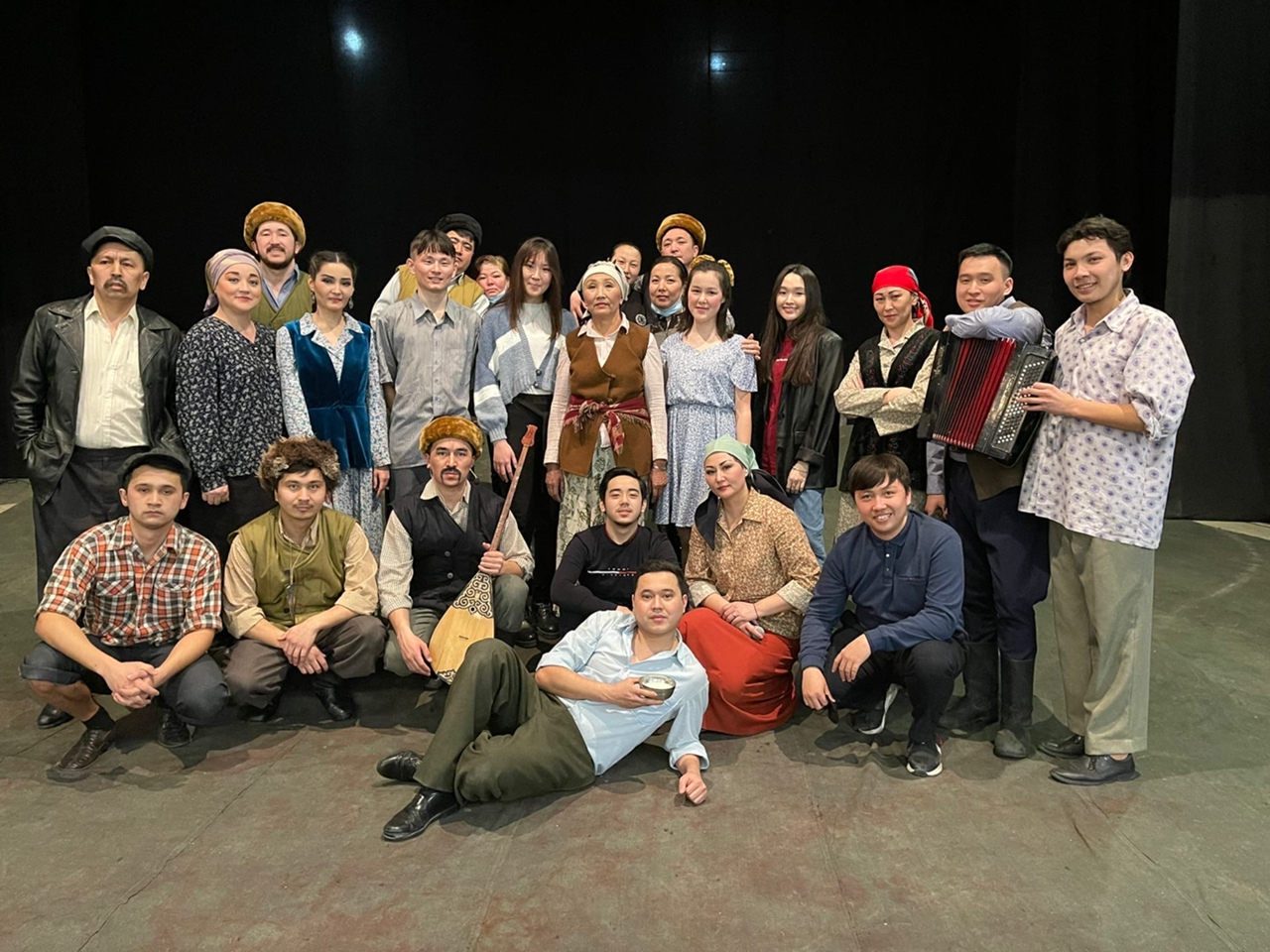 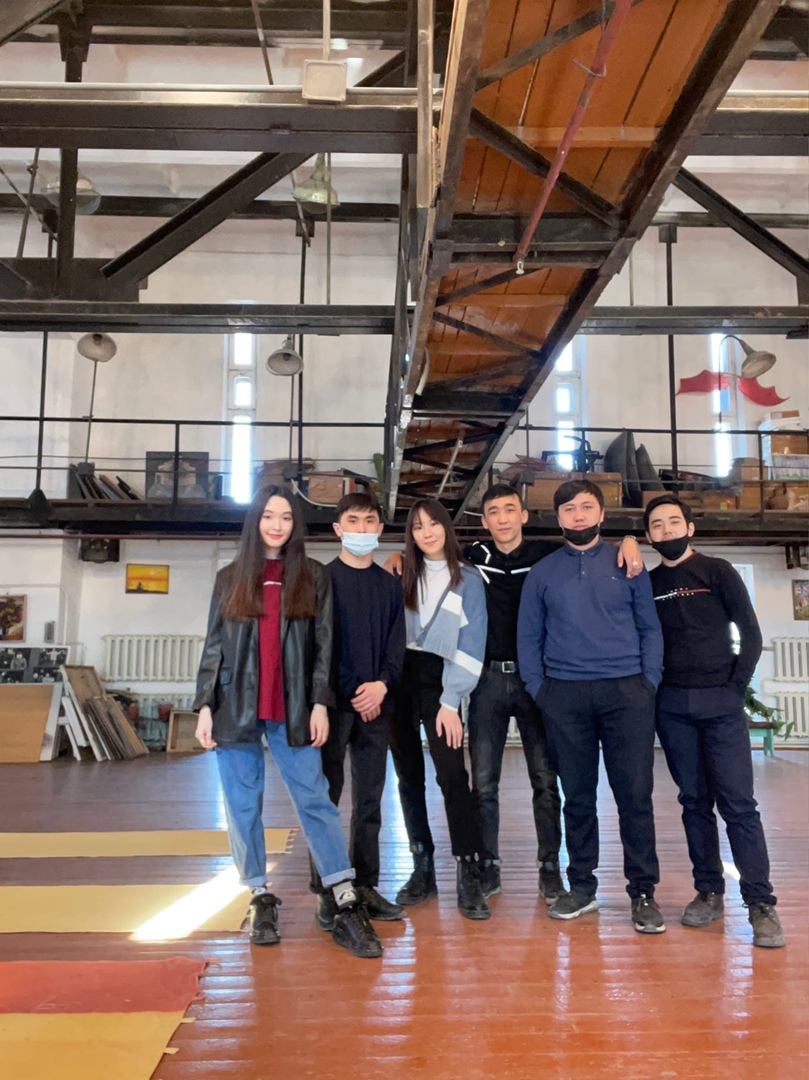 Дариға-ай жастар театры, «Дариға жүрек» спектакльі
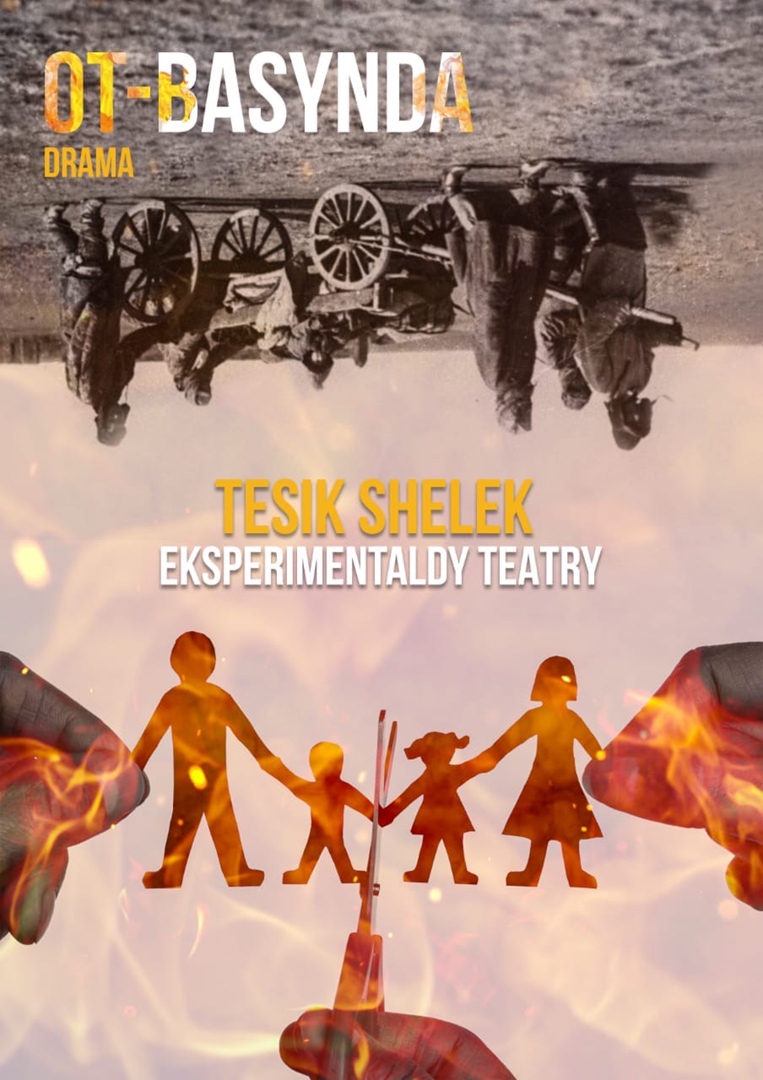 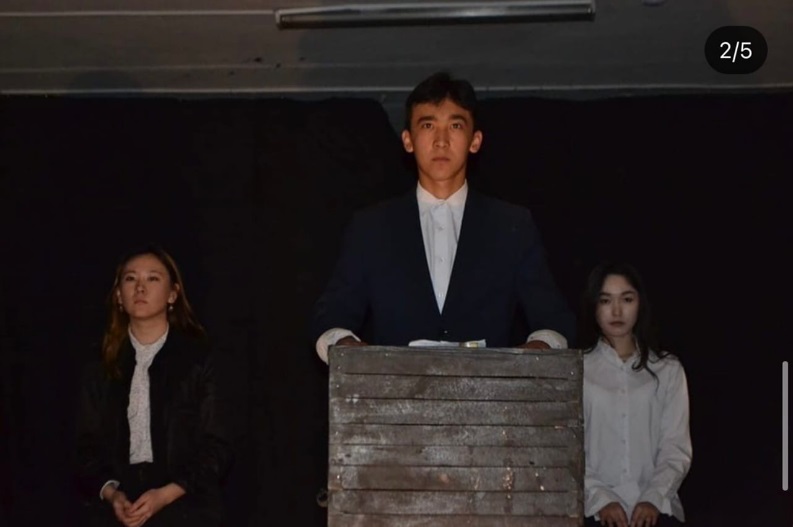 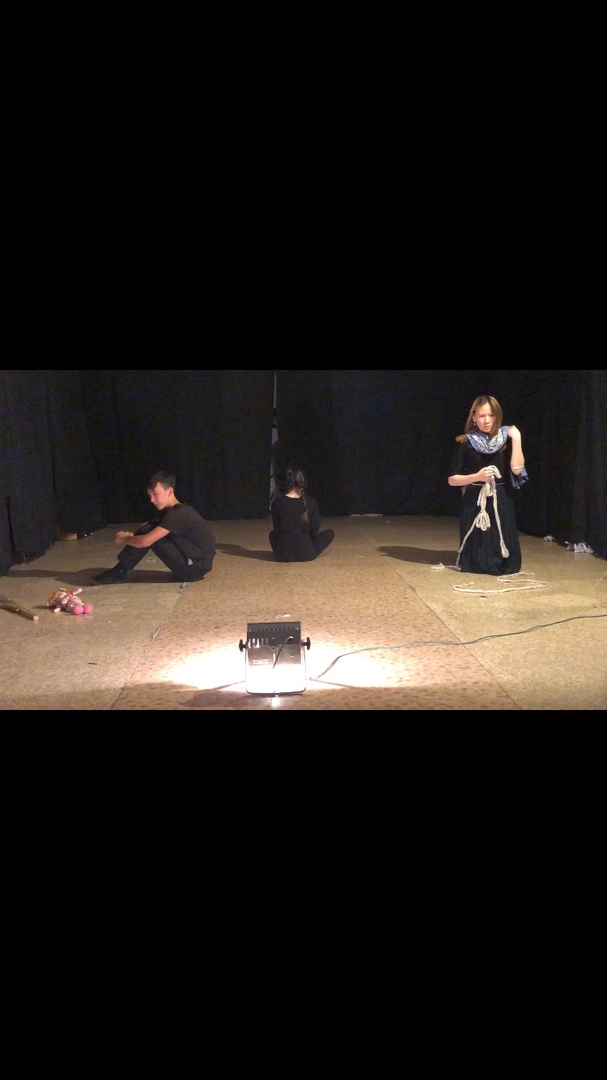 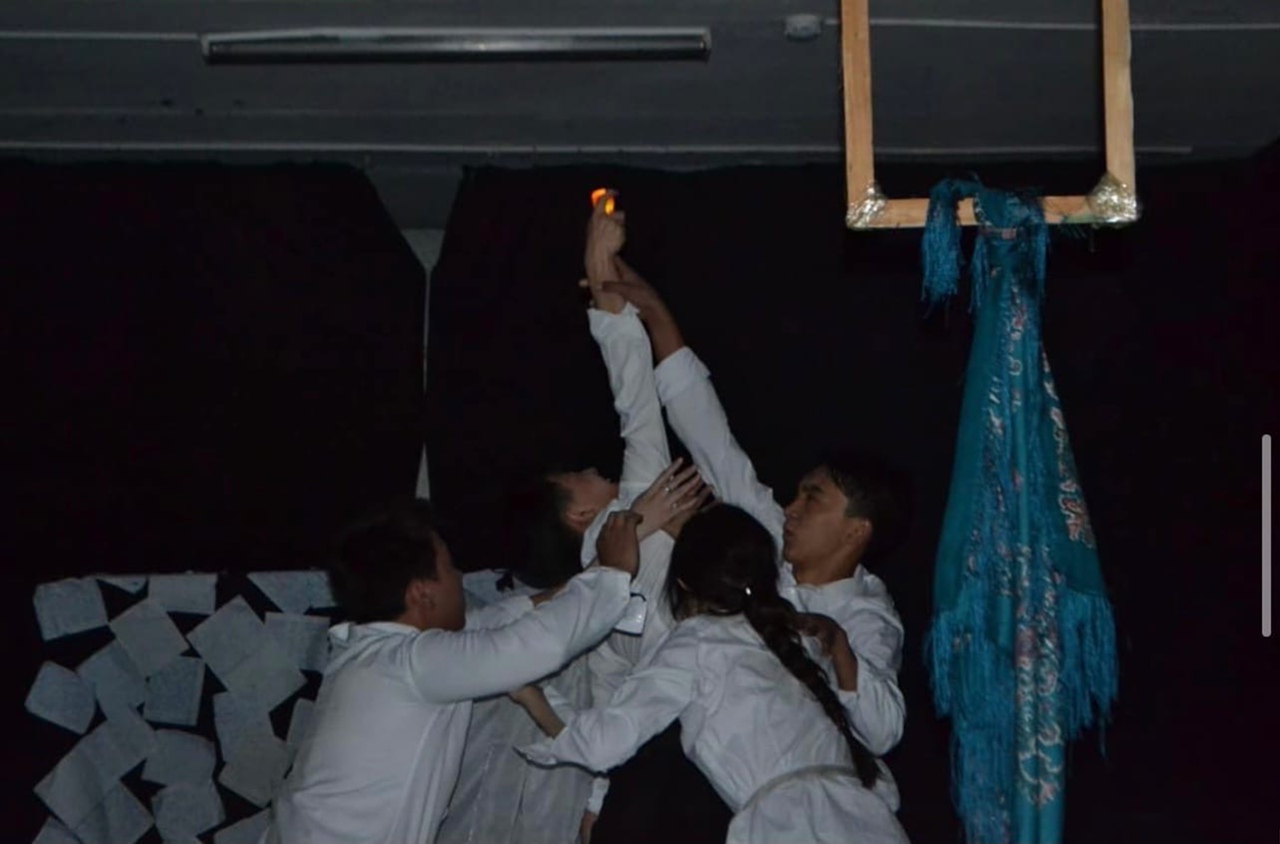 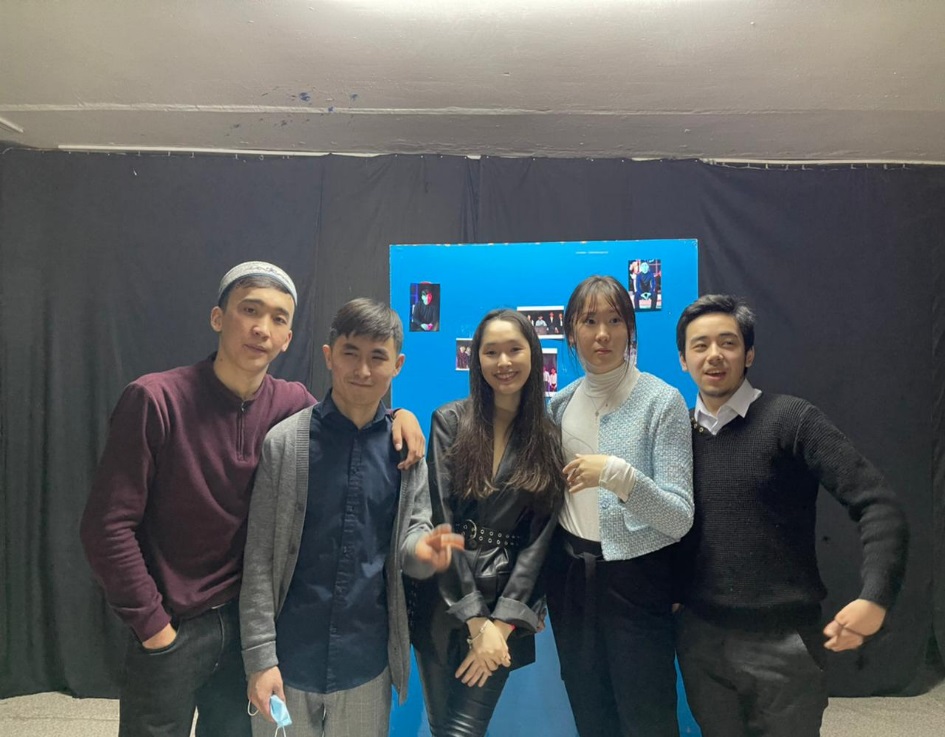 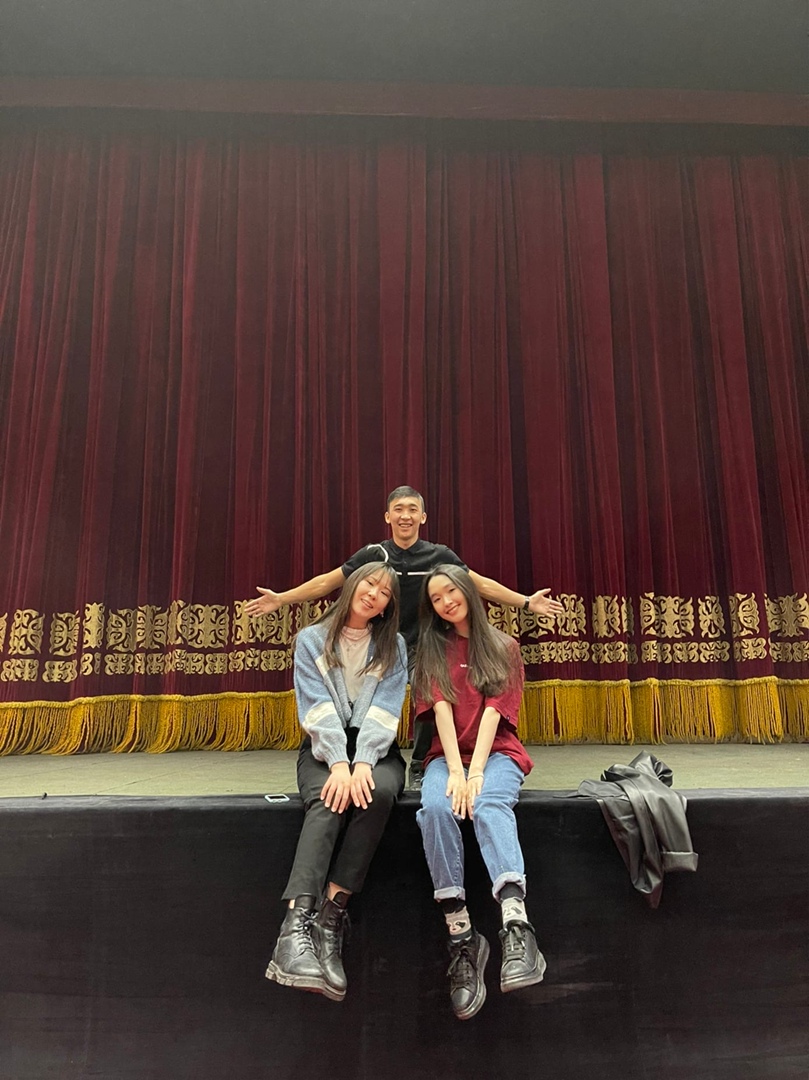 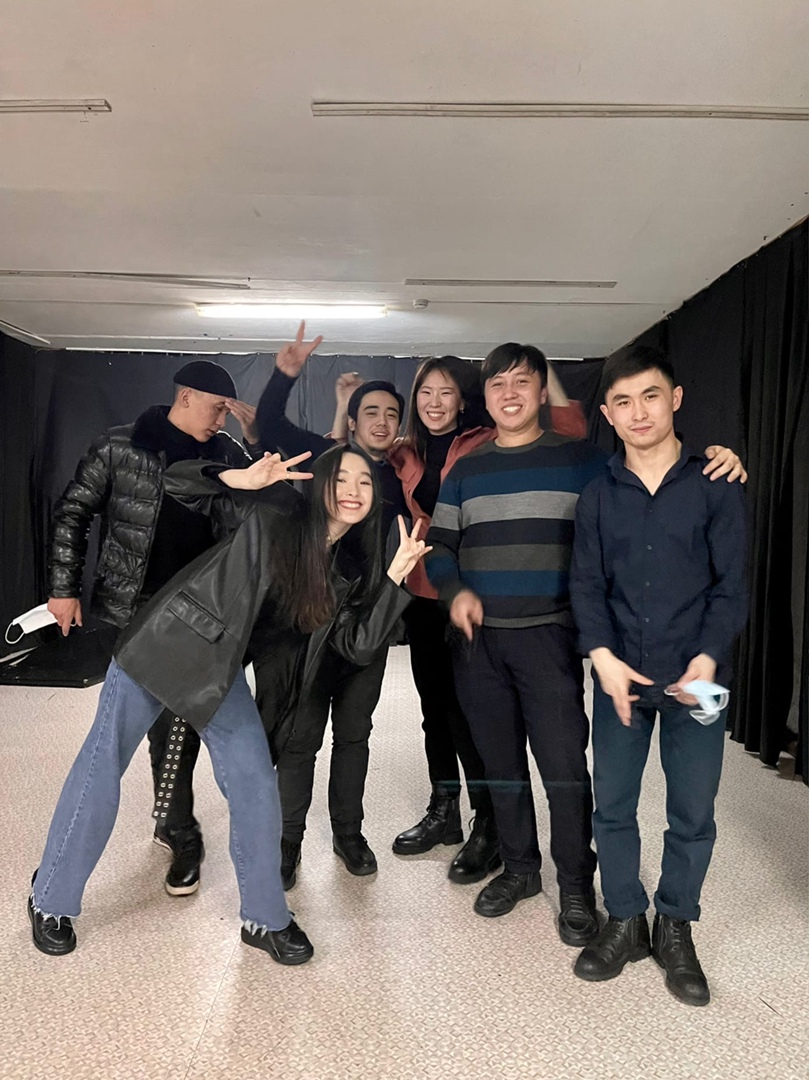 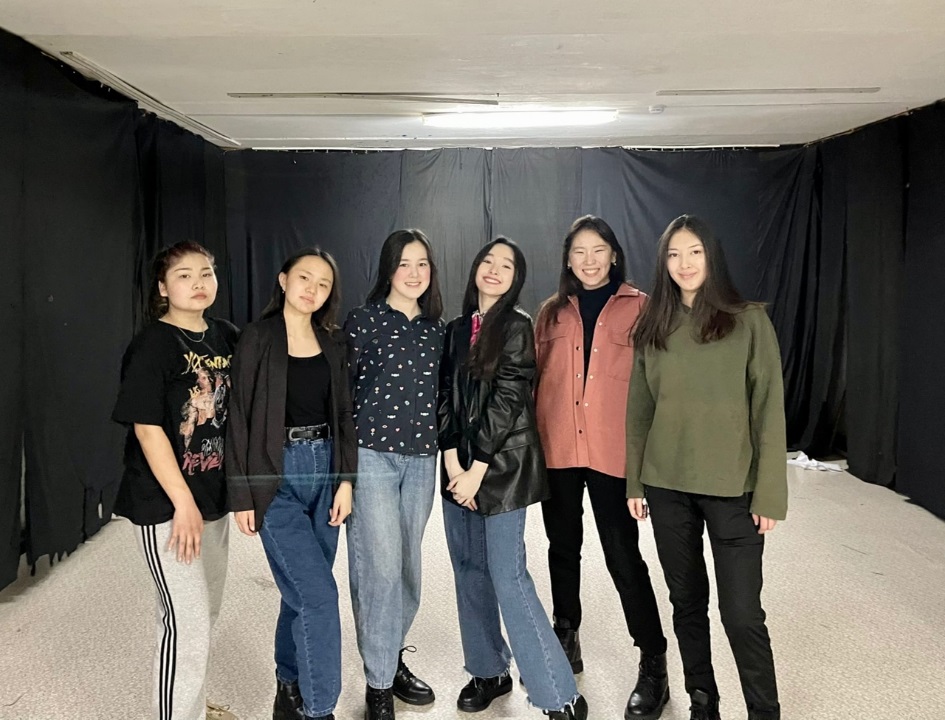 Сахна тілі пәнінен емтихан
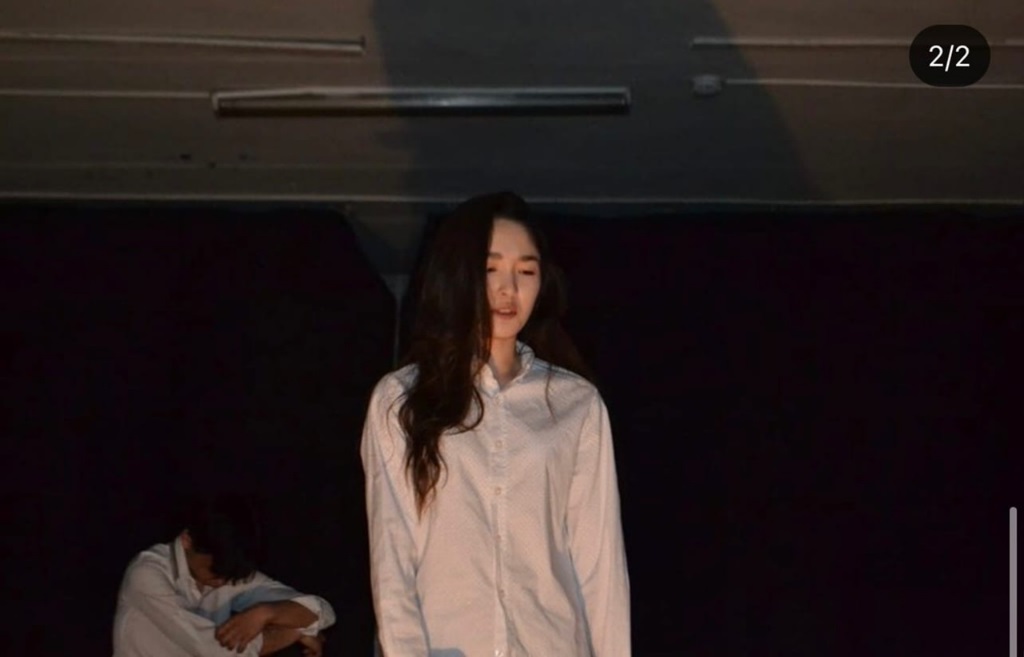 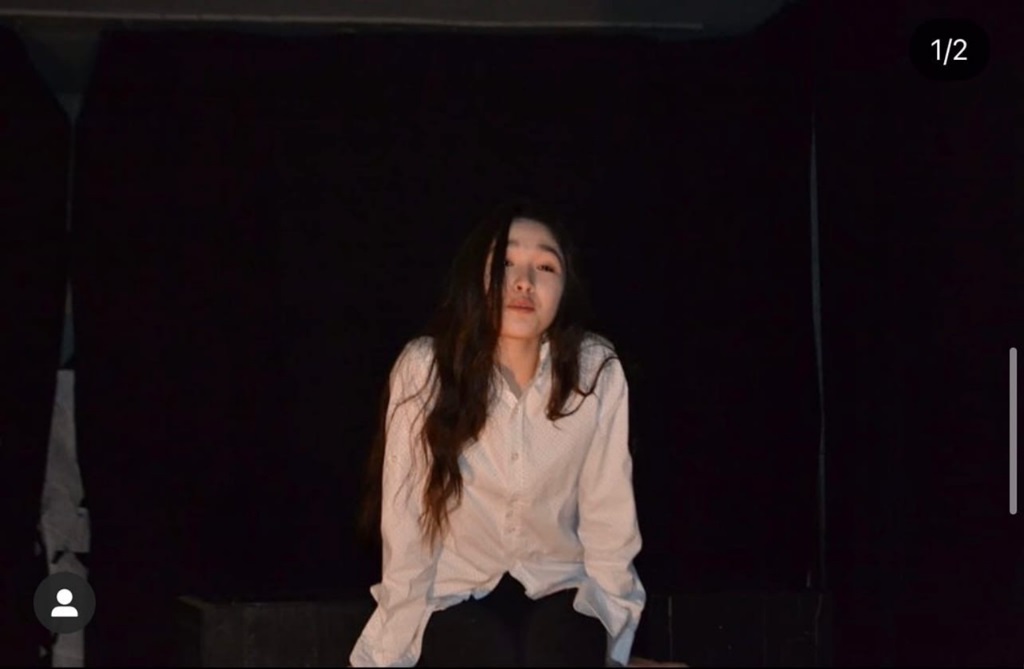 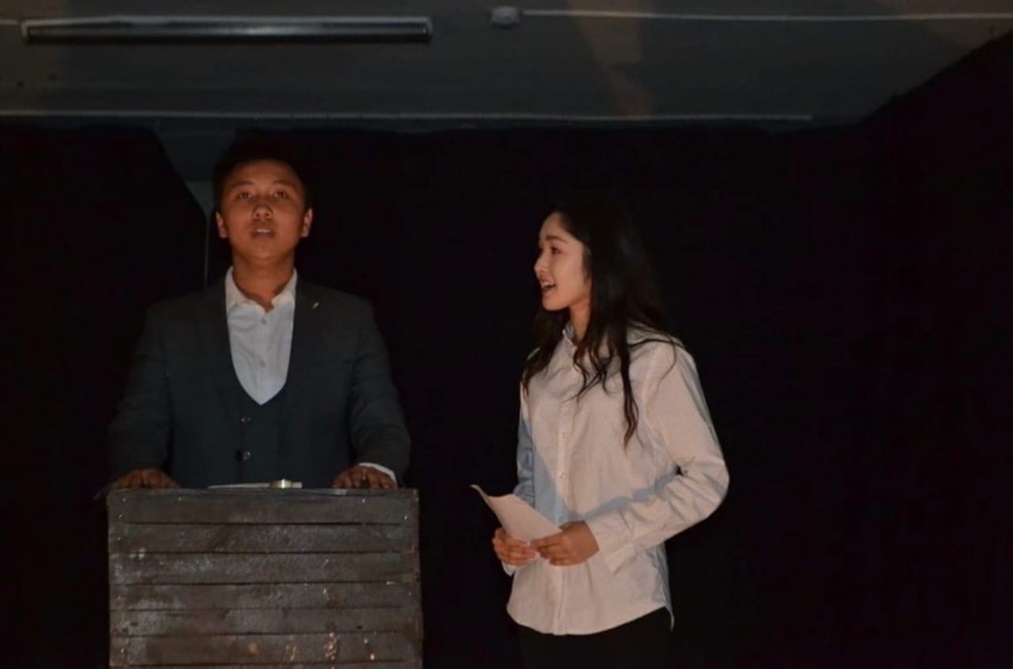 Актер шеберлігі пәнінен емтихан
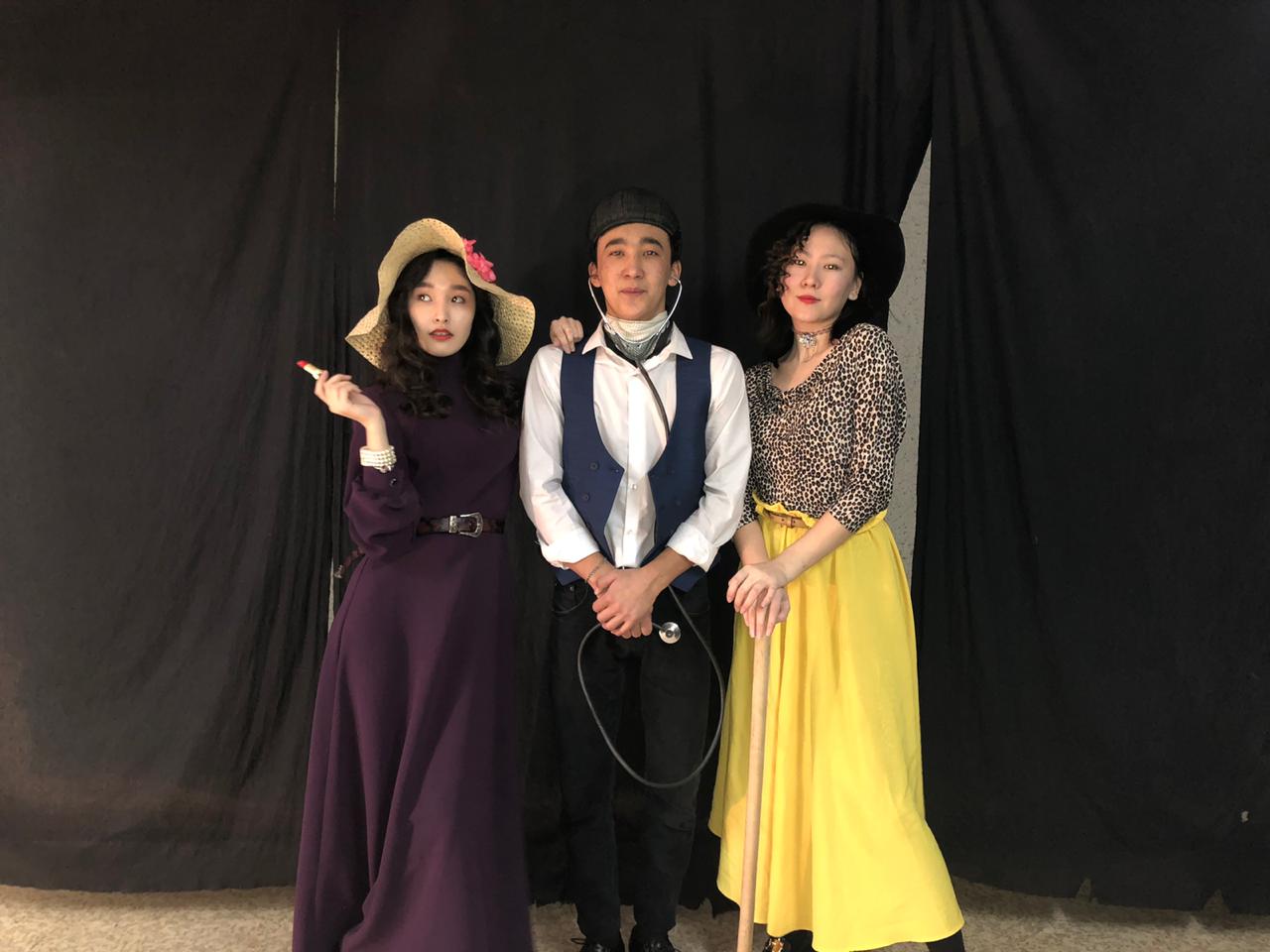 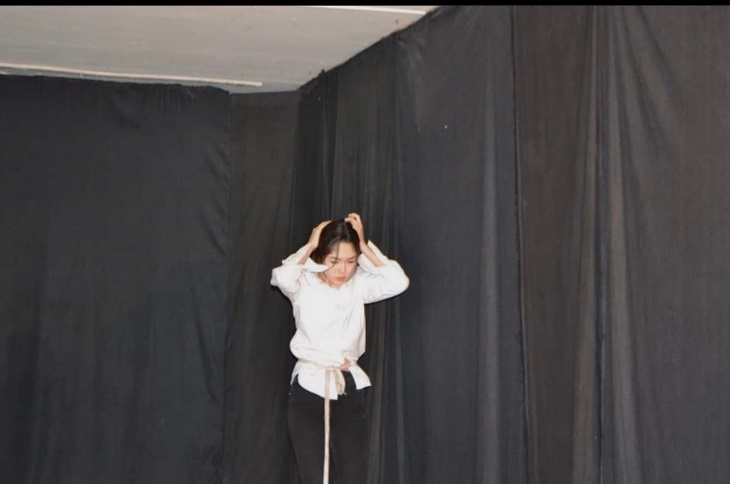 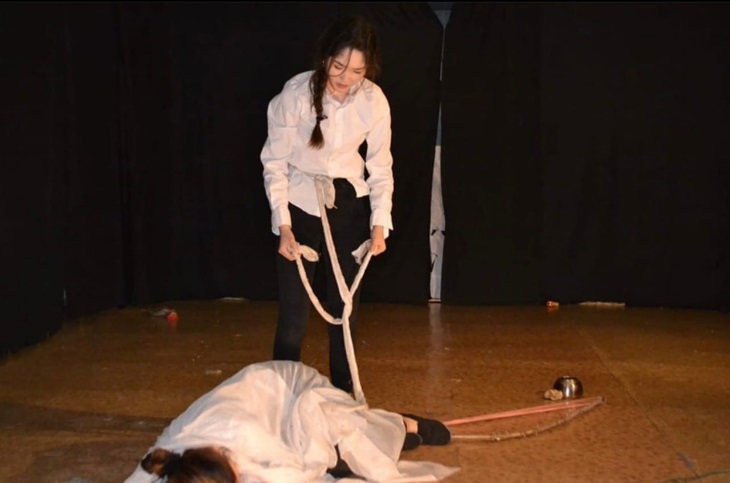 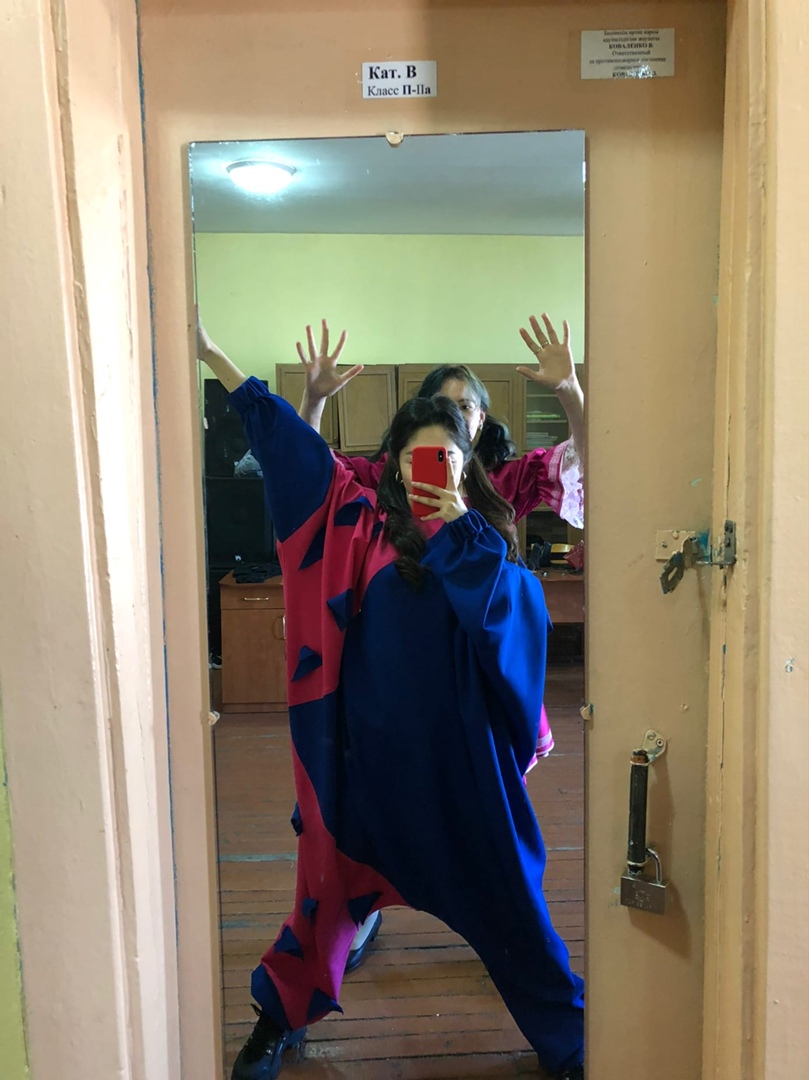 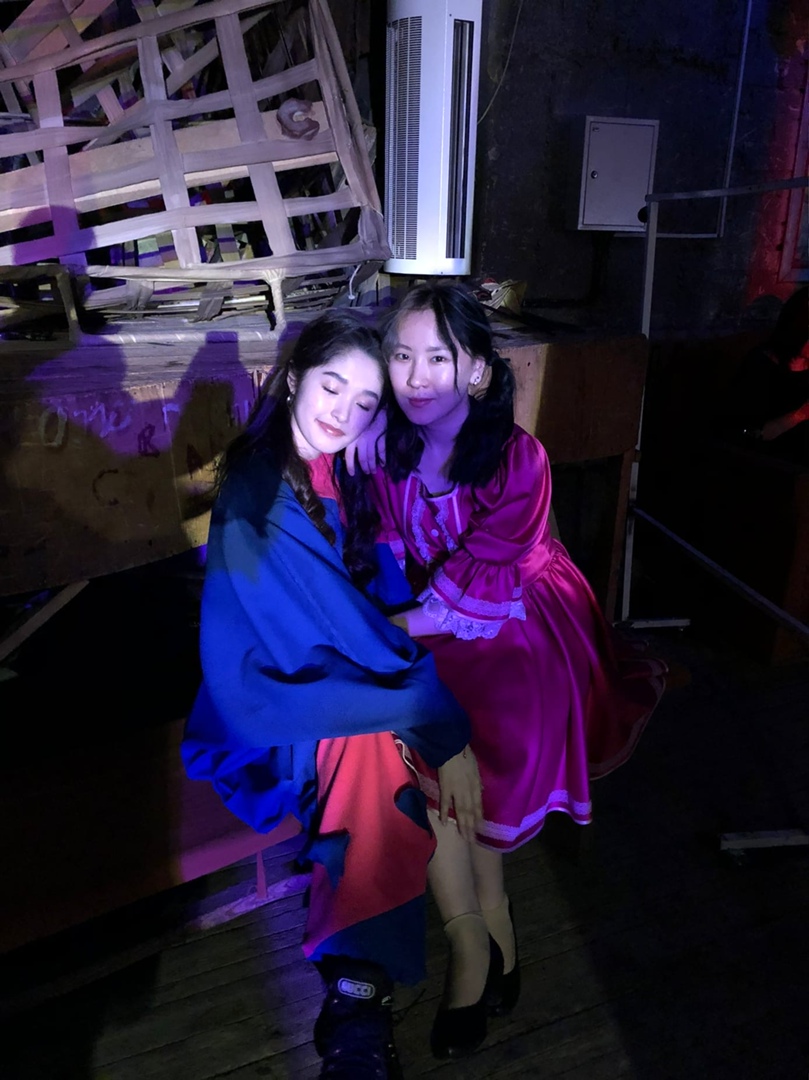 Театр күніненестеліктер
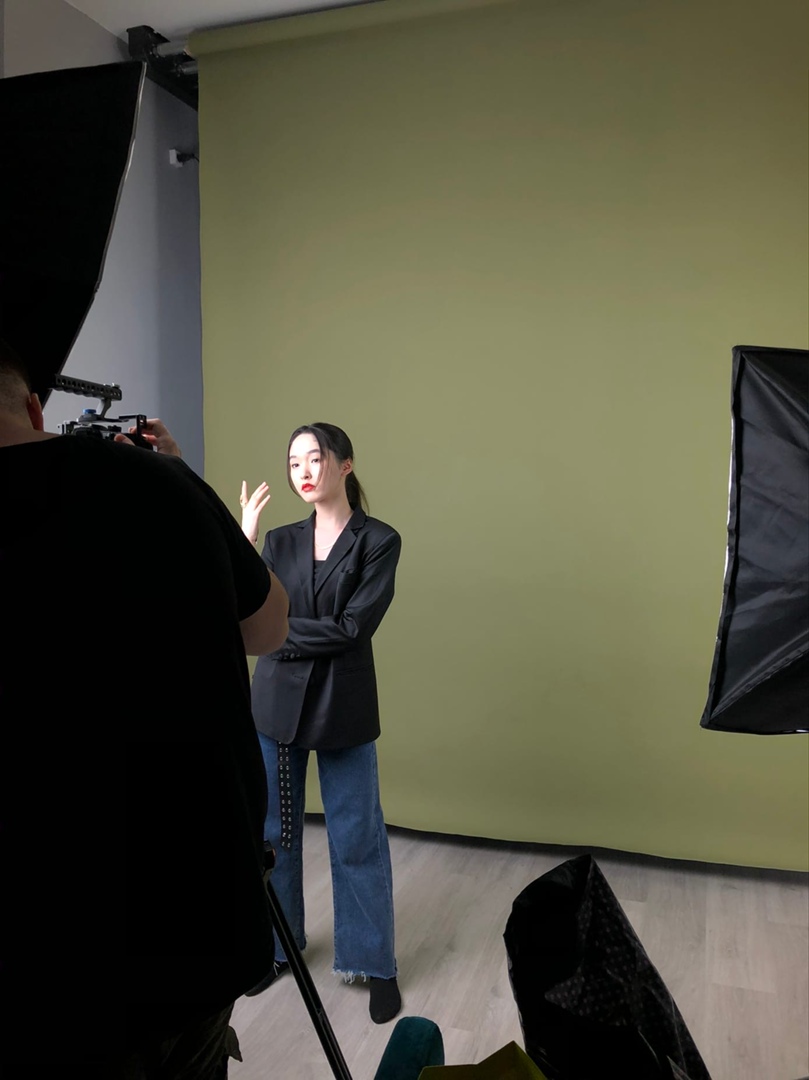 Түсірілім және кештерді жүргізу сәтінен
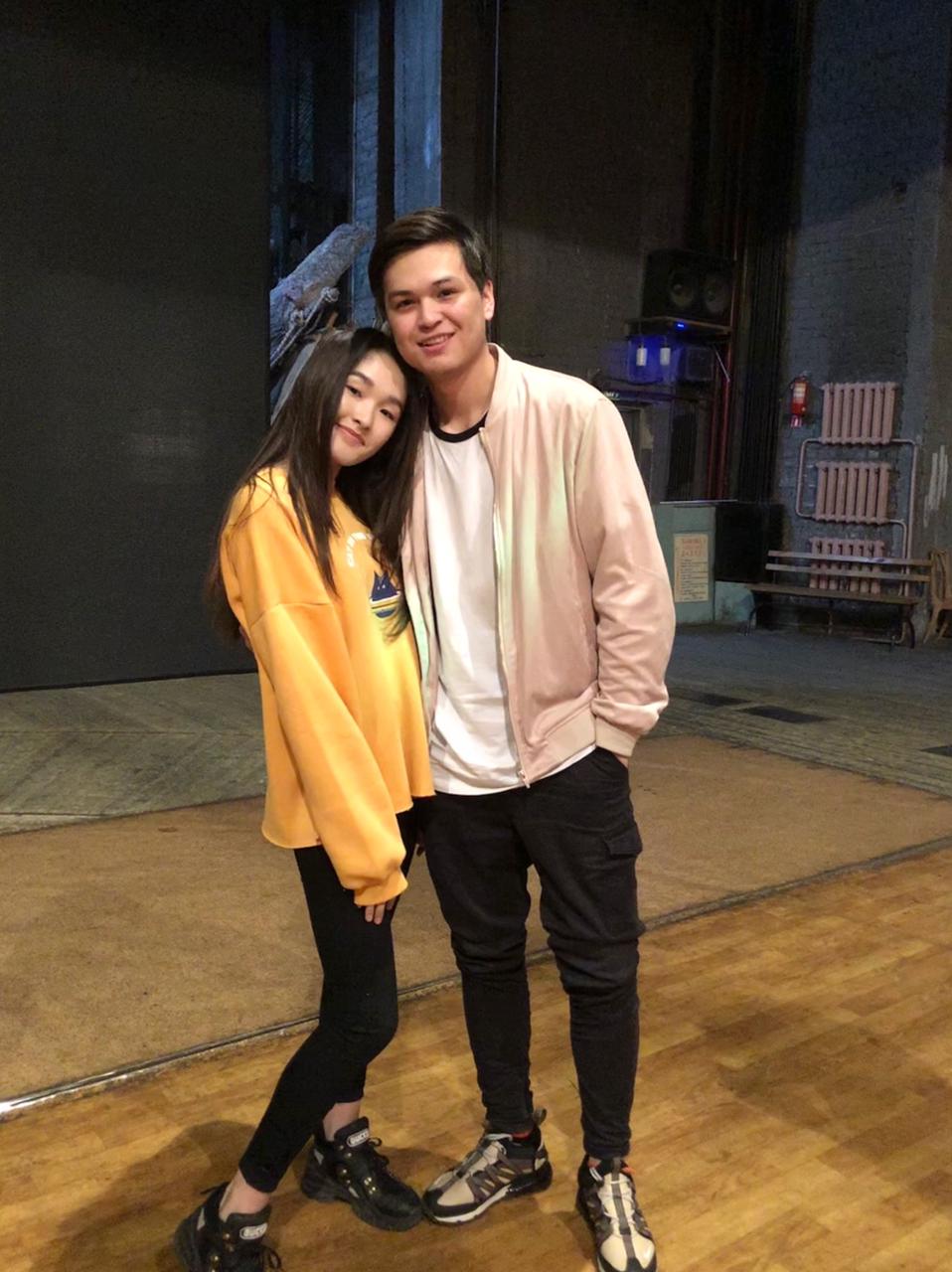 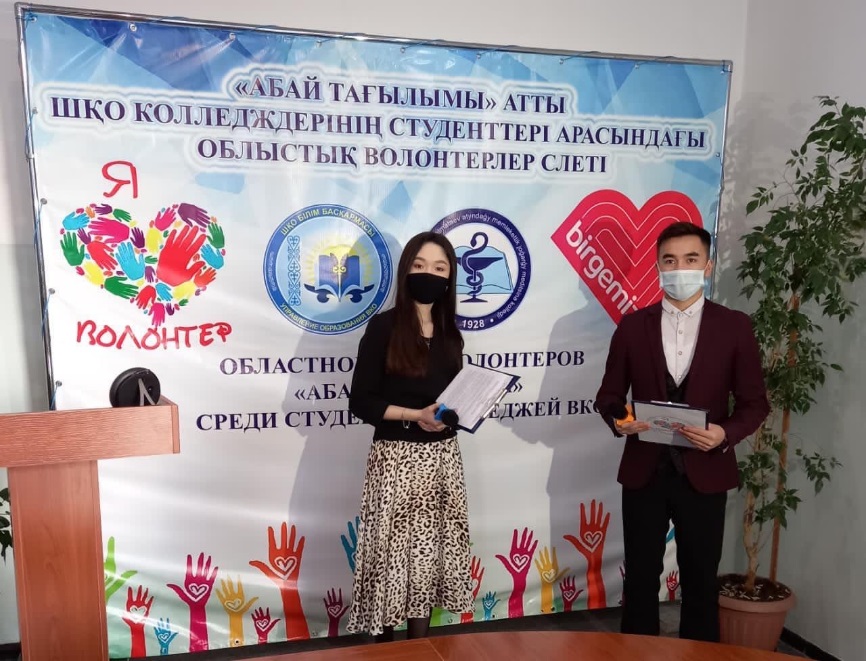 «Теңіз астындағы жаңа жыл»
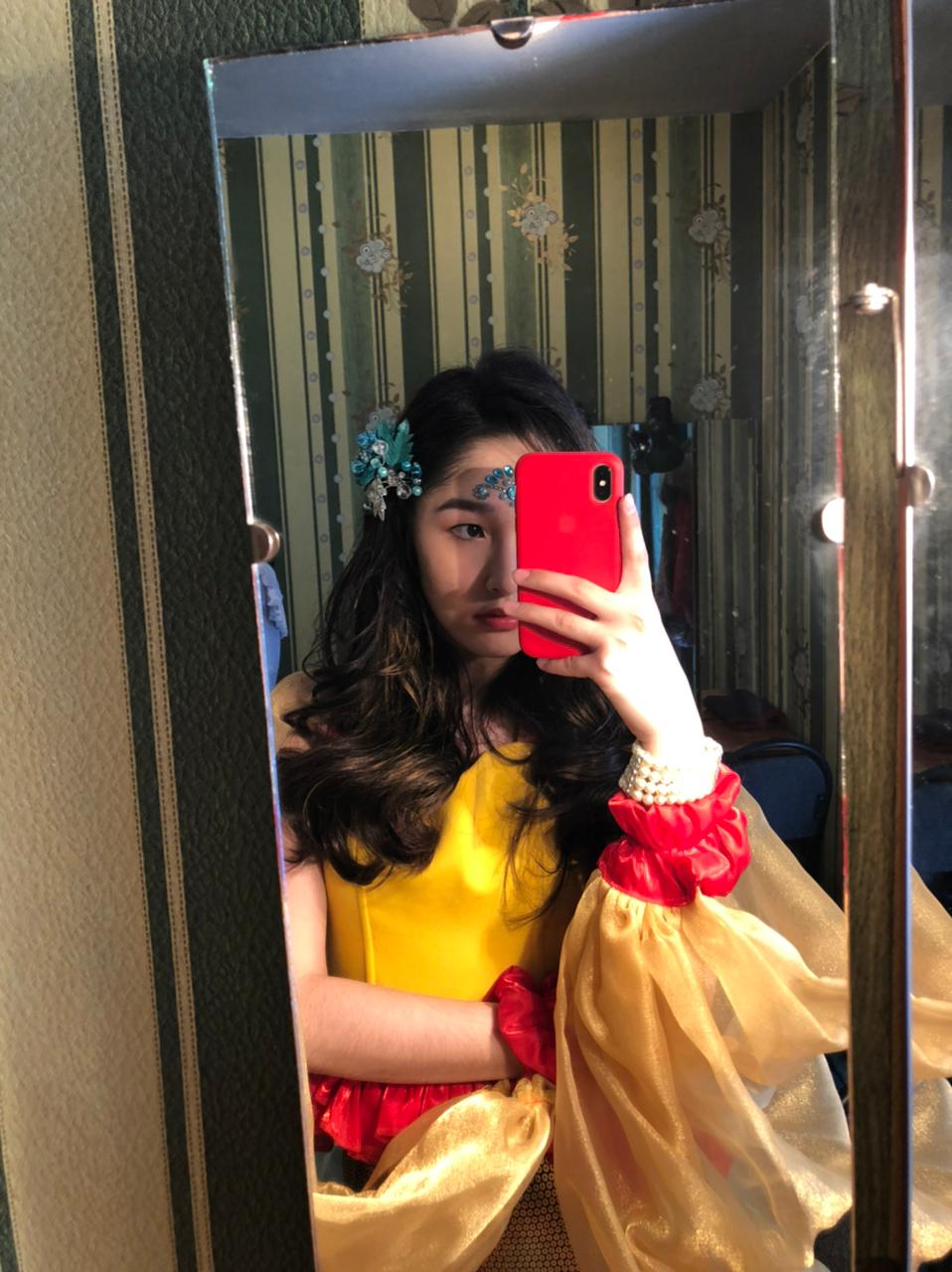 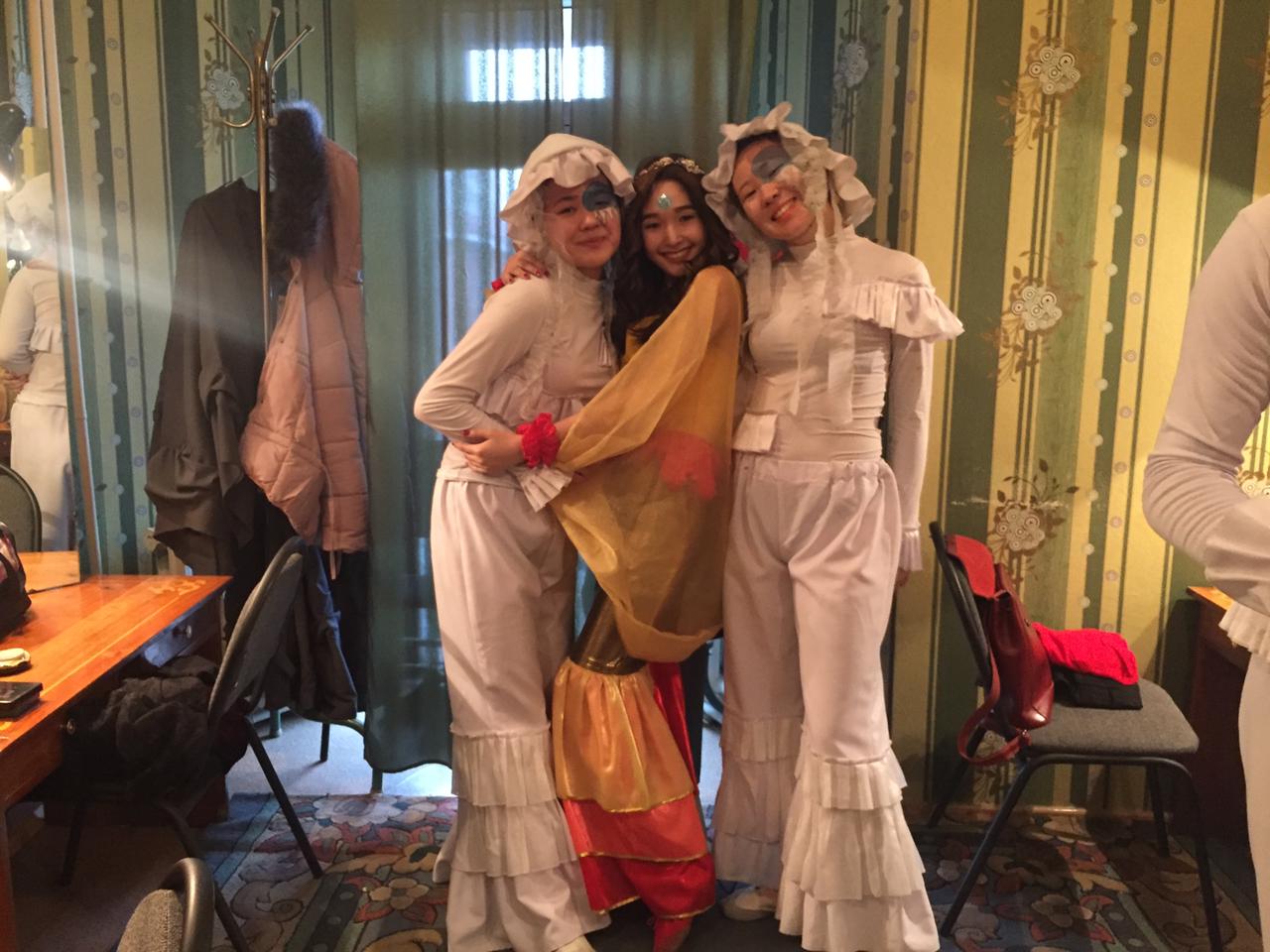